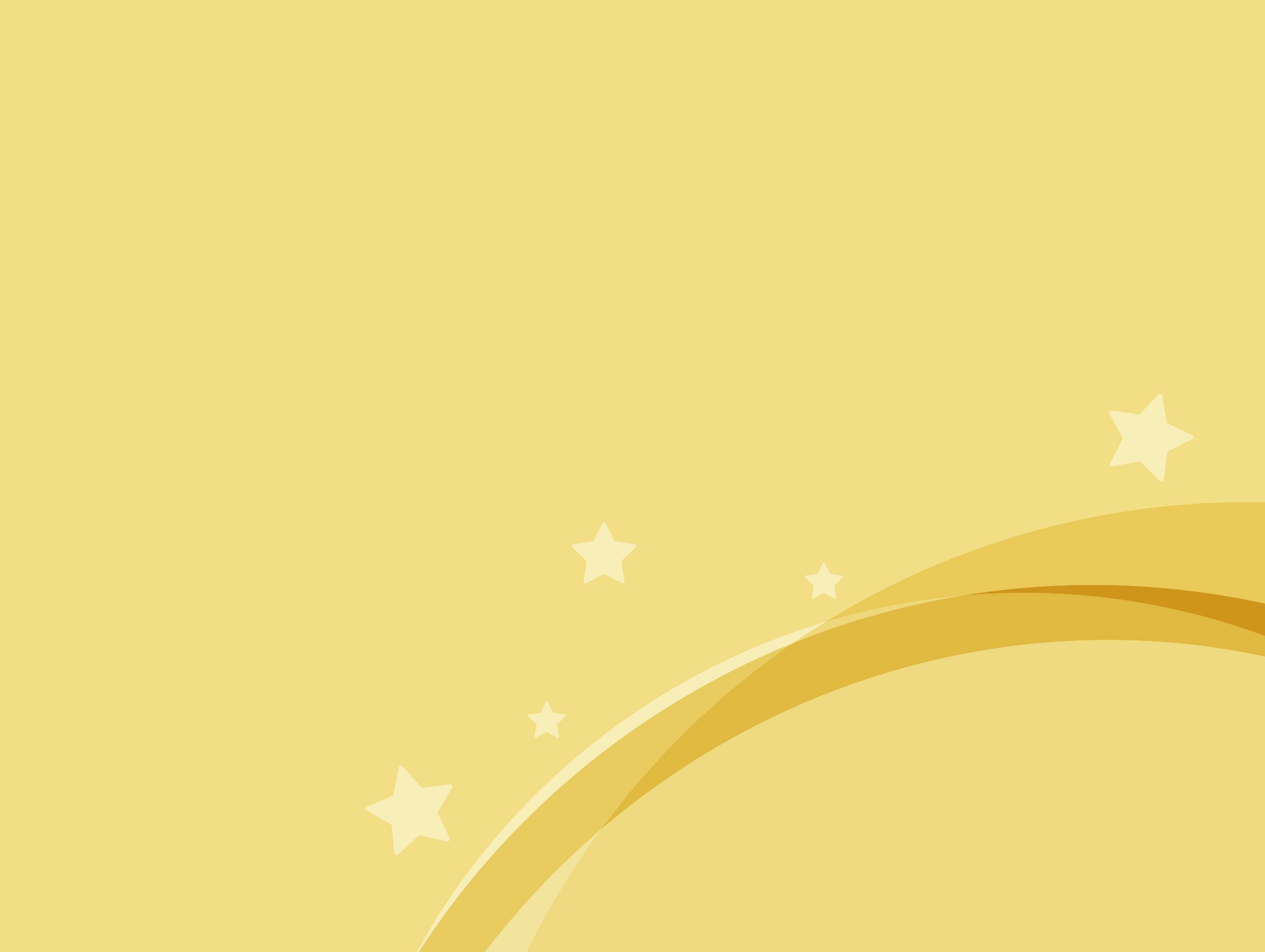 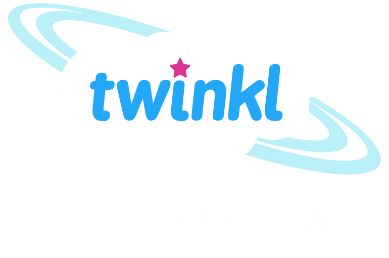 French
Family and Friends
Year One
French | Year 3 | Family and Friends | Alphabet | Lesson 3
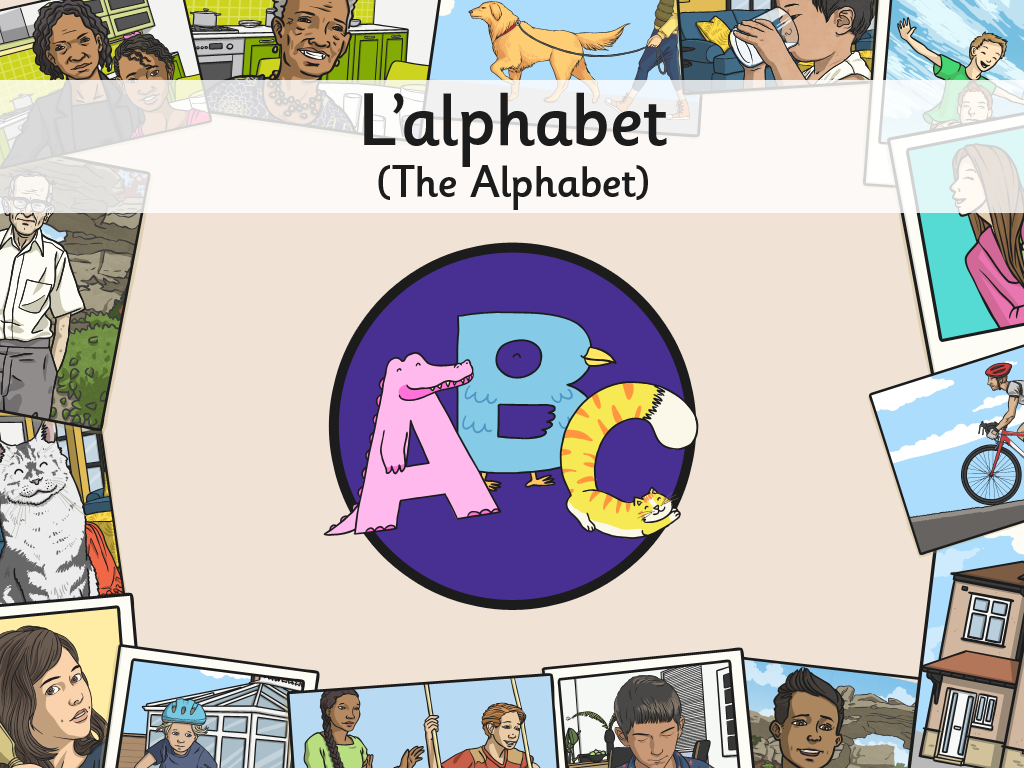 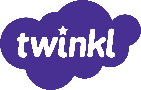 Aim
I can recognise and repeat sounds and words with increasing accuracy. 
I can use songs or rhymes to help me remember new language.
Success Criteria
I can listen carefully to modelled pronunciation.
I can copy what I hear.
I can use a familiar tune to recall new sounds.
I can join in with a song to practise new language
Je M’Appelle…
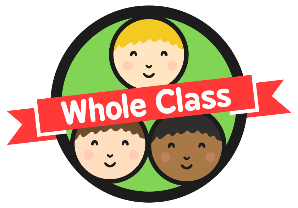 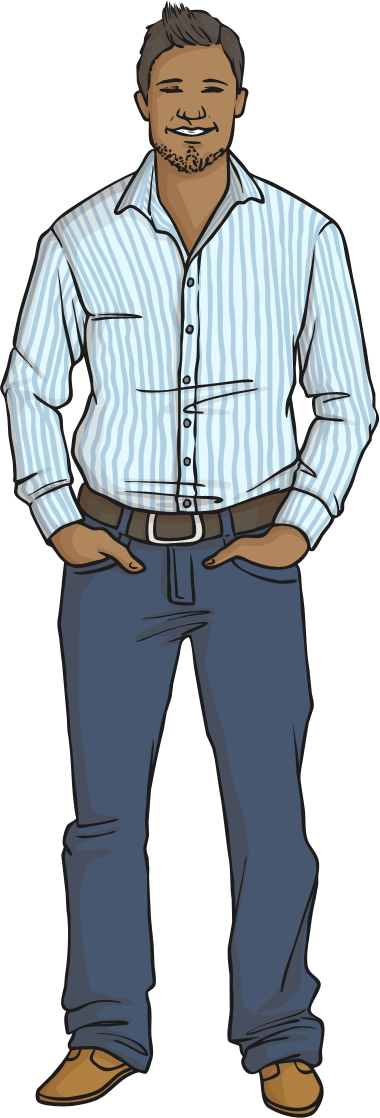 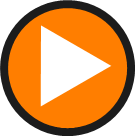 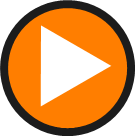 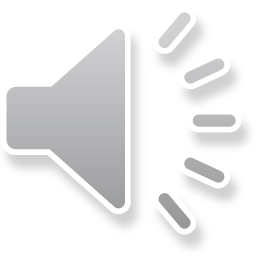 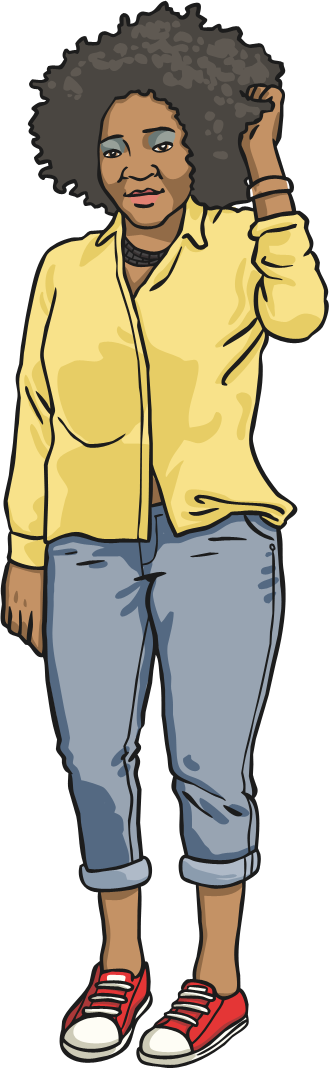 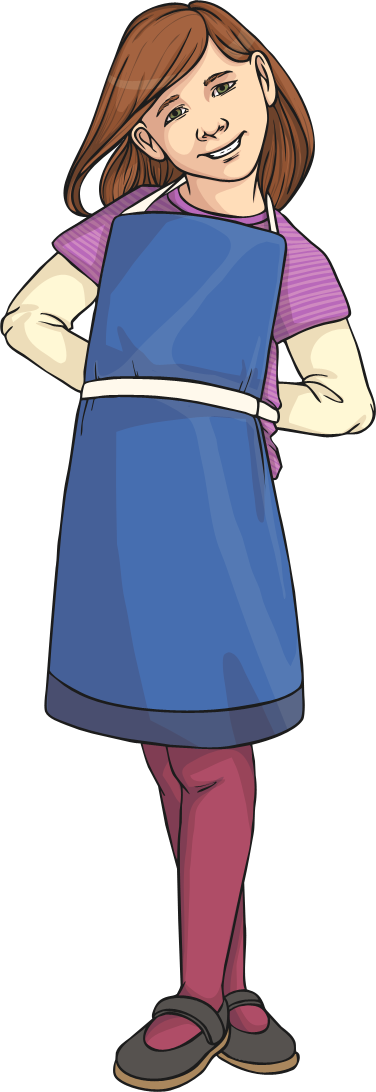 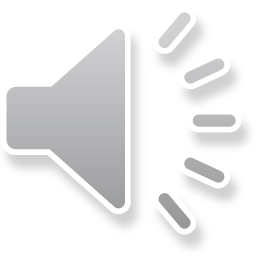 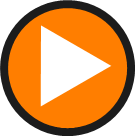 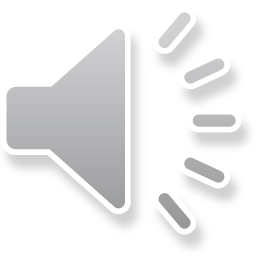 Our Names
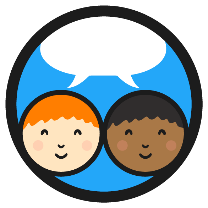 Etienne
Brigitte
Nicole
Aimée
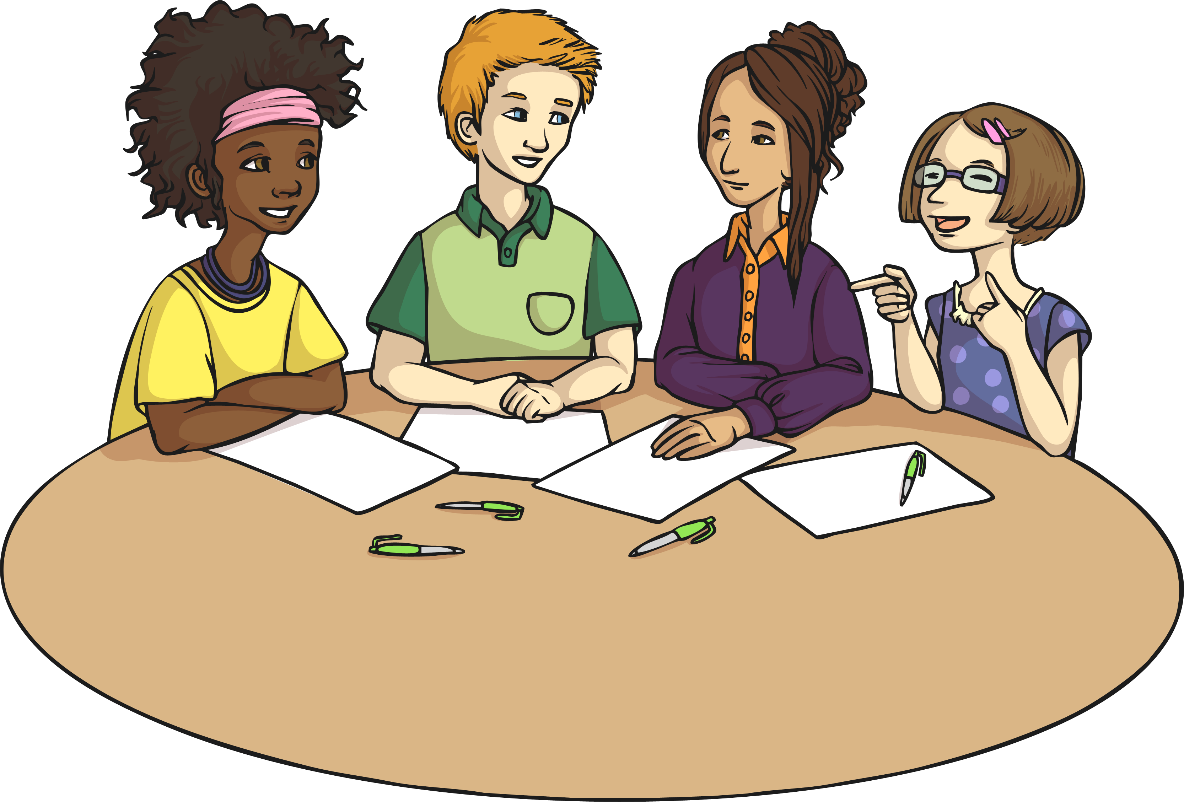 Je M’Appelle…
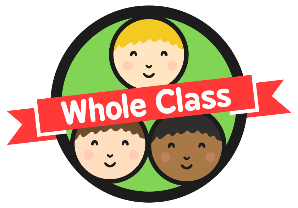 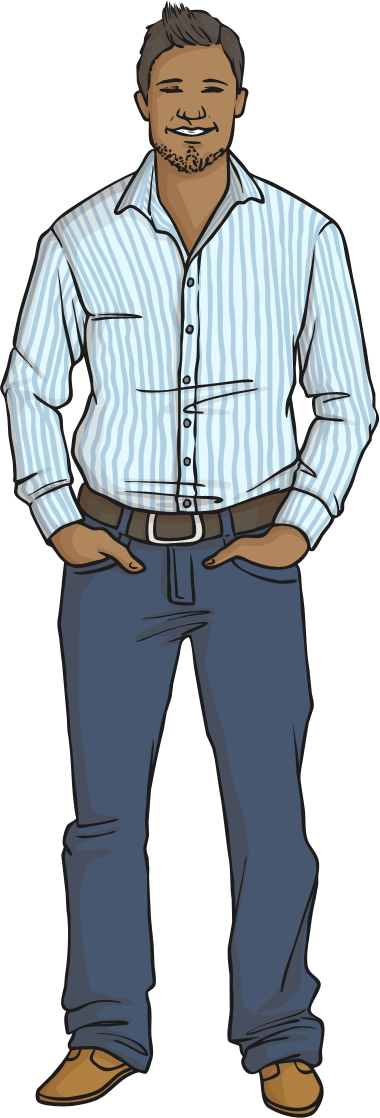 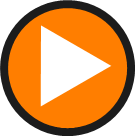 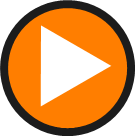 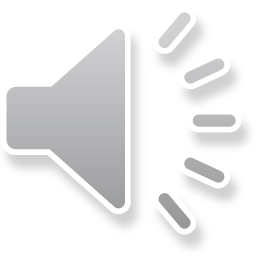 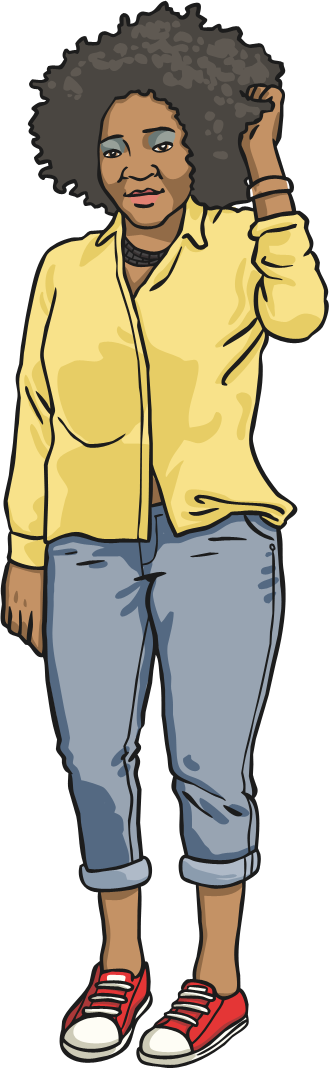 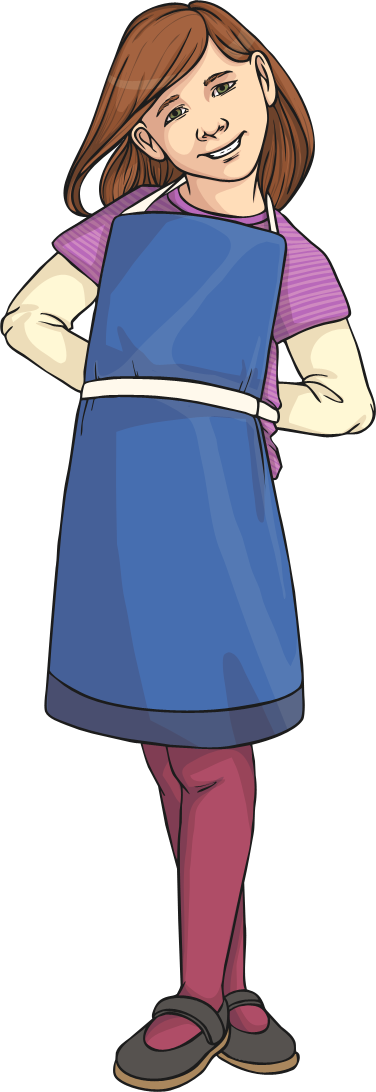 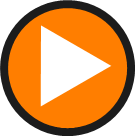 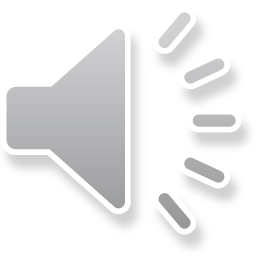 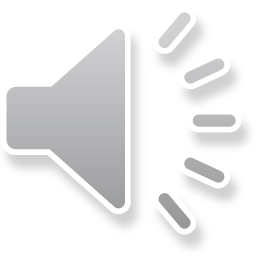 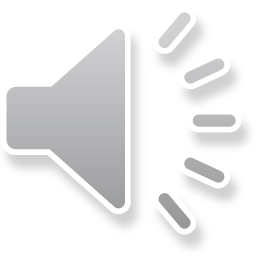 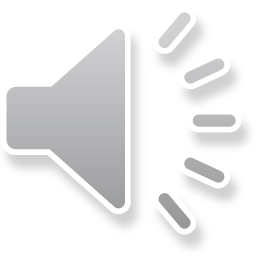 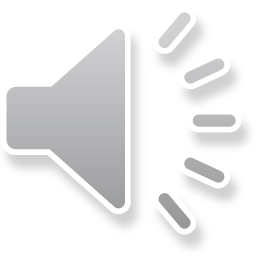 Les Lettres
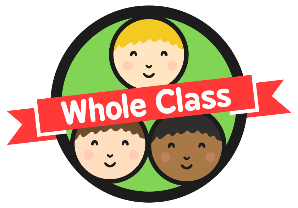 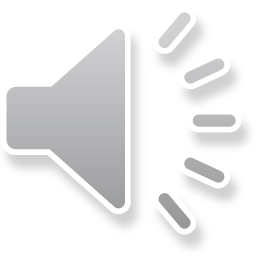 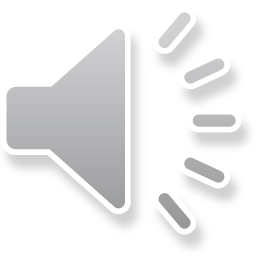 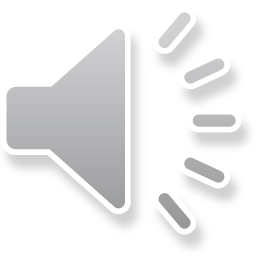 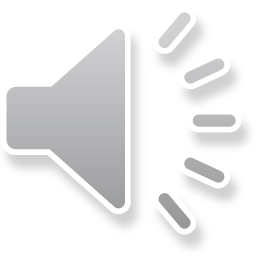 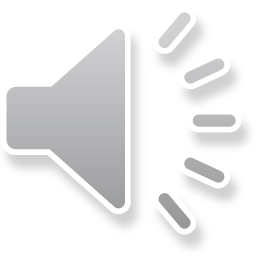 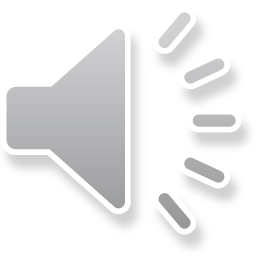 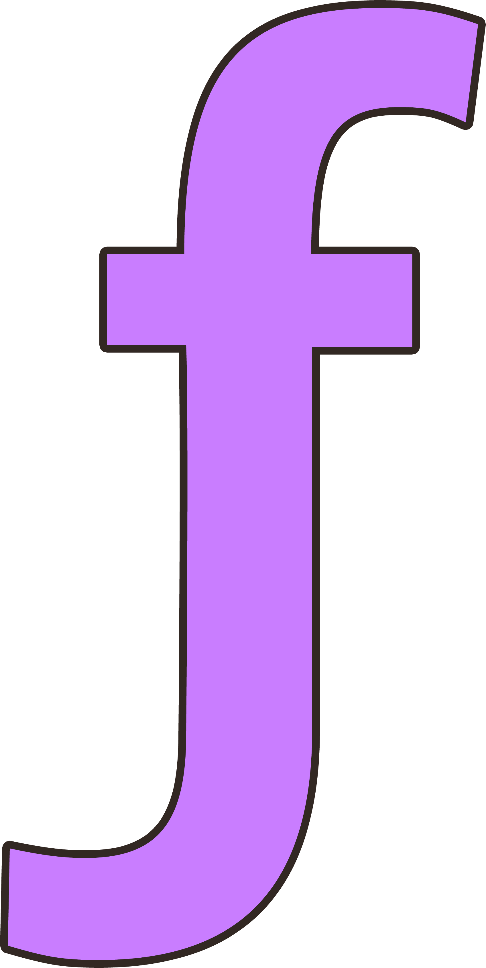 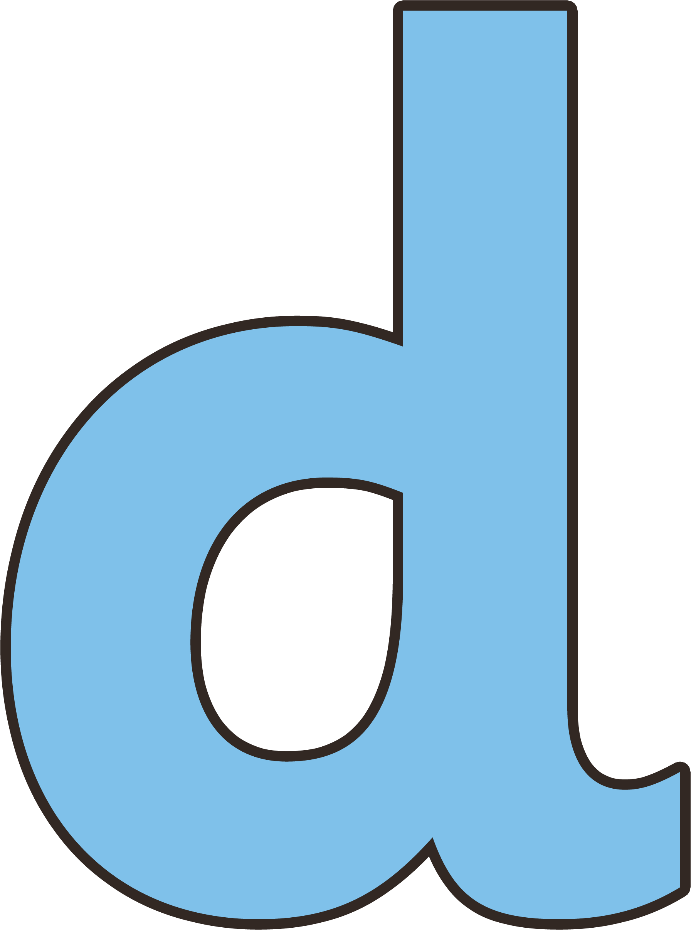 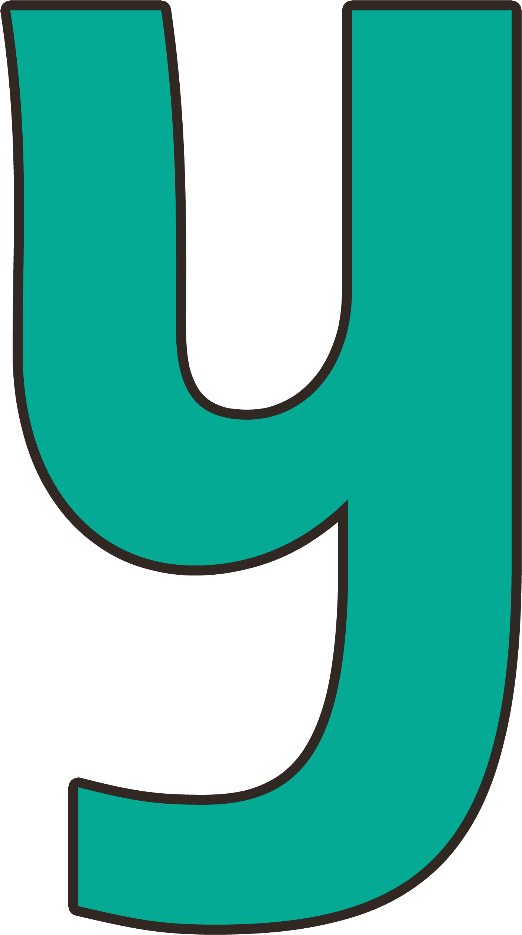 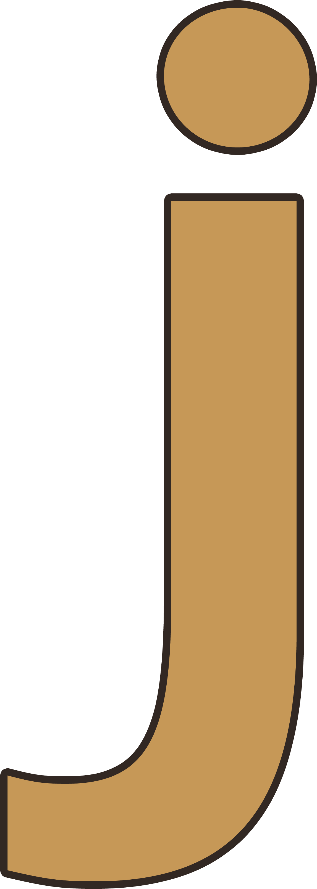 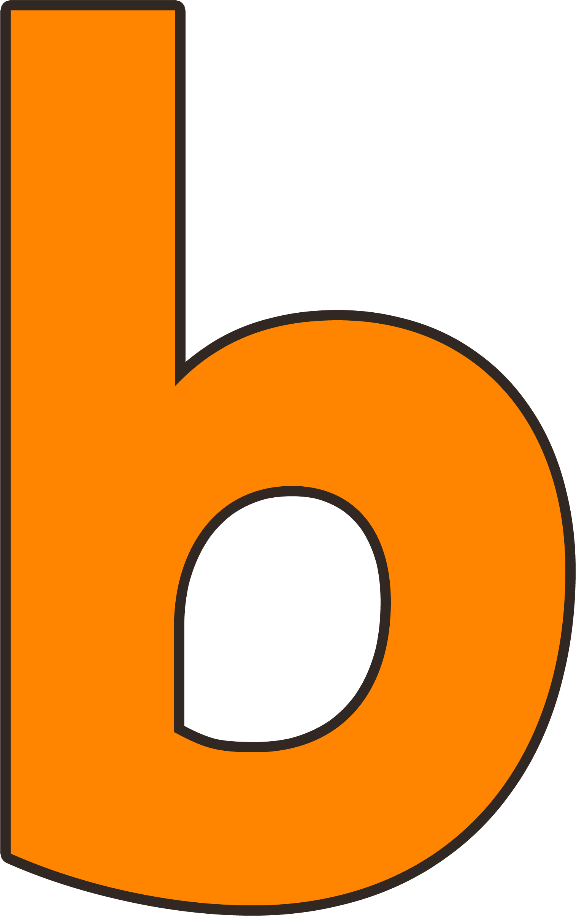 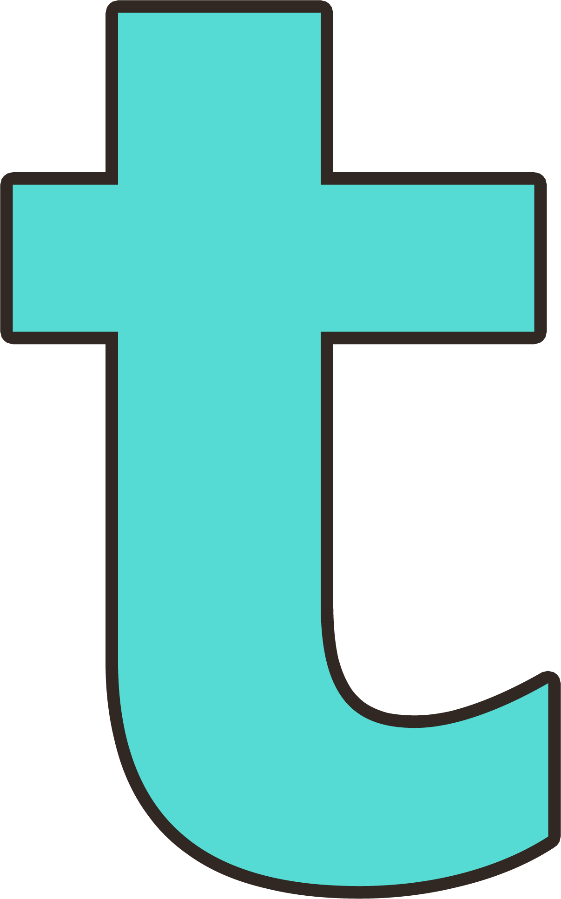 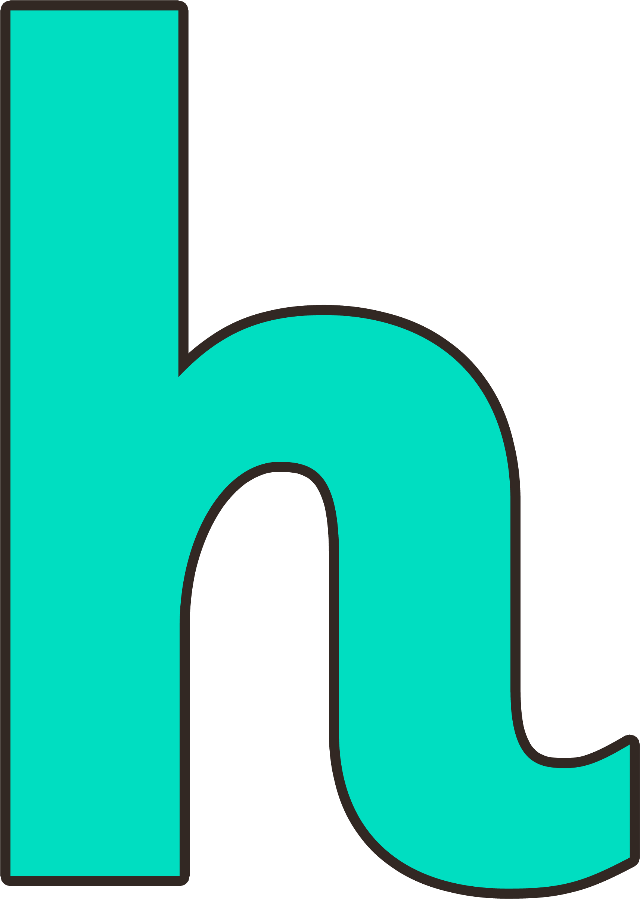 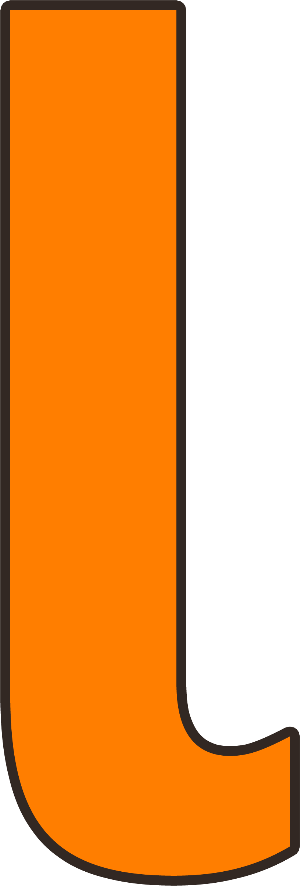 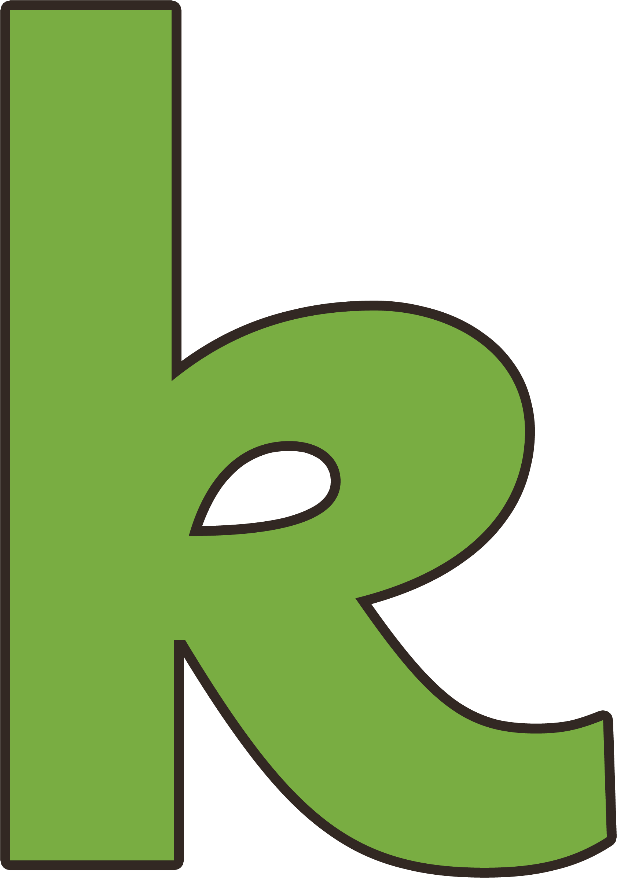 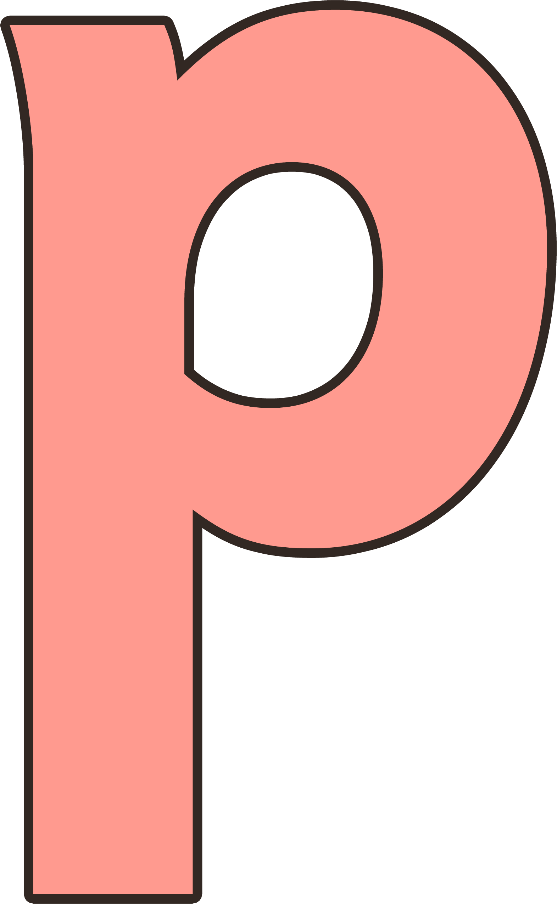 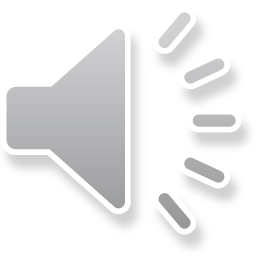 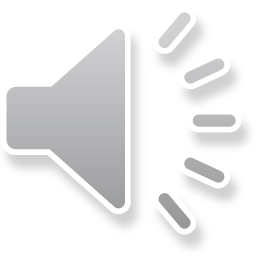 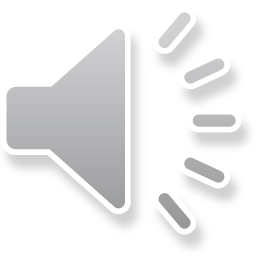 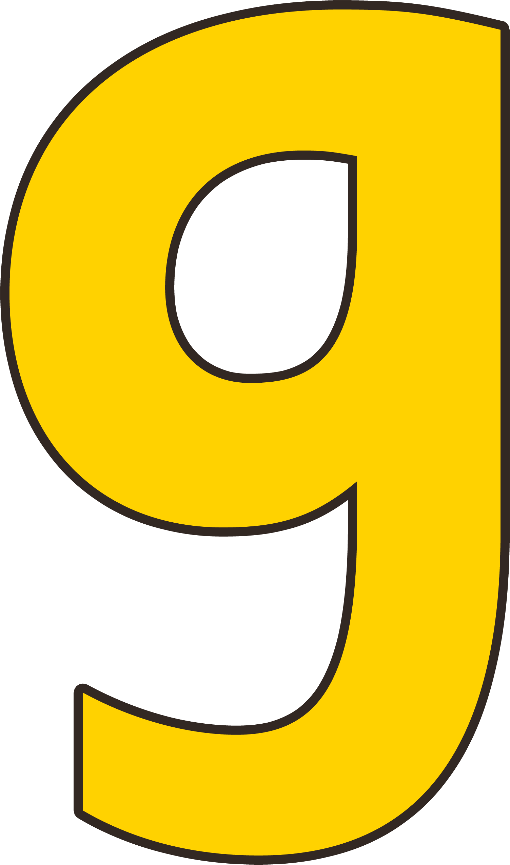 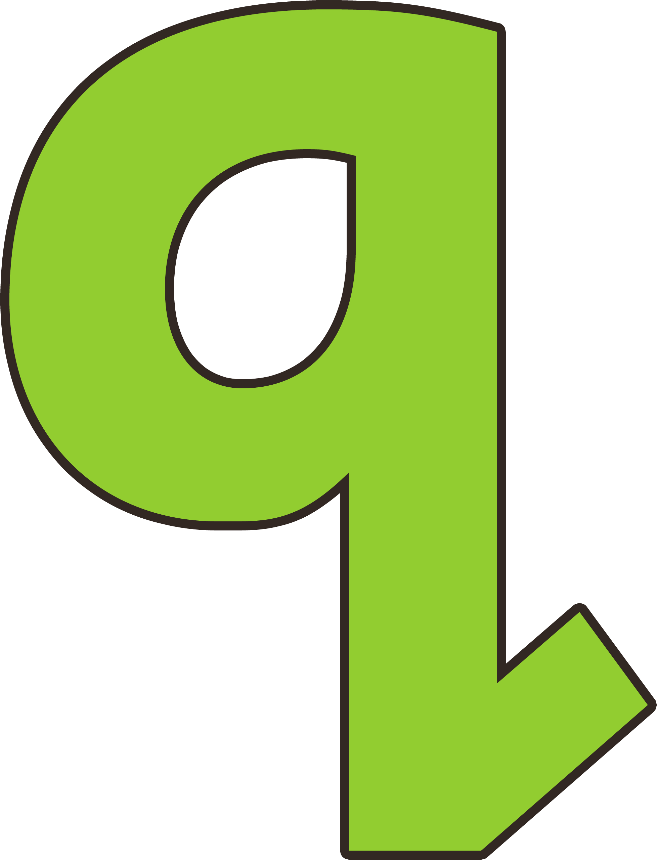 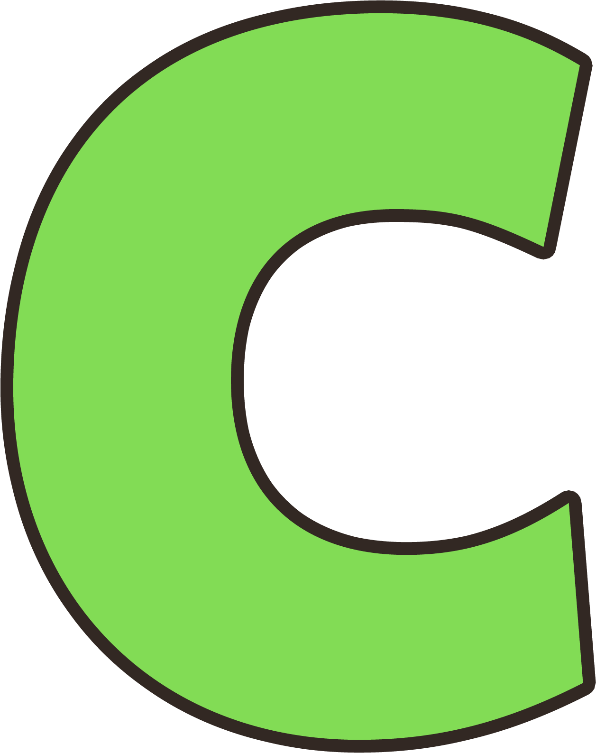 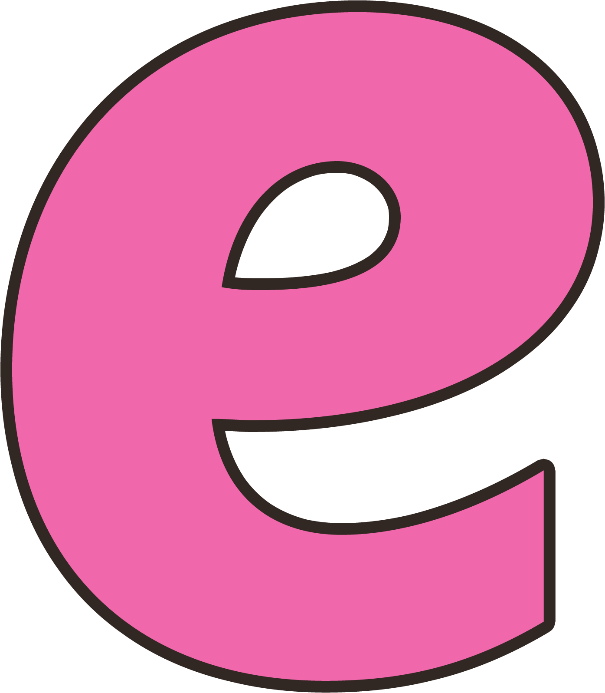 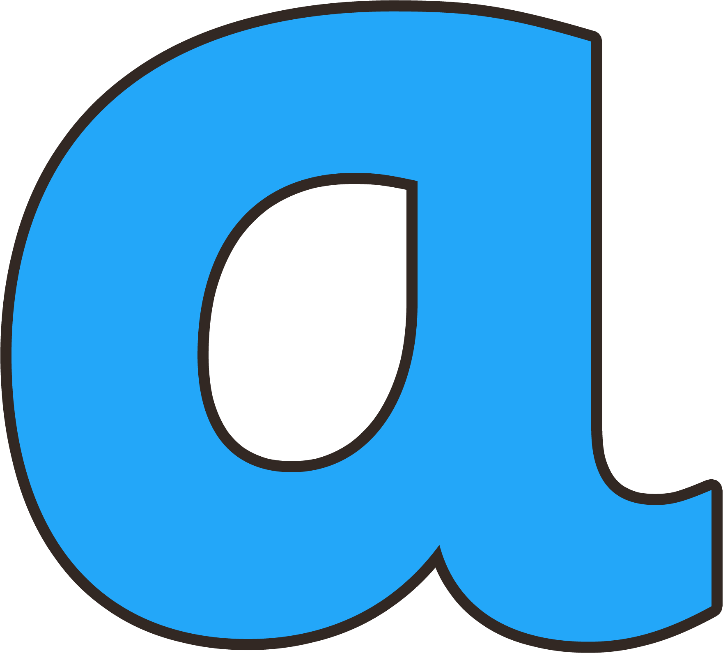 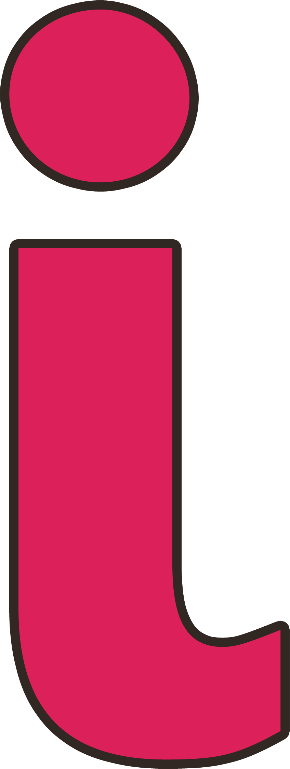 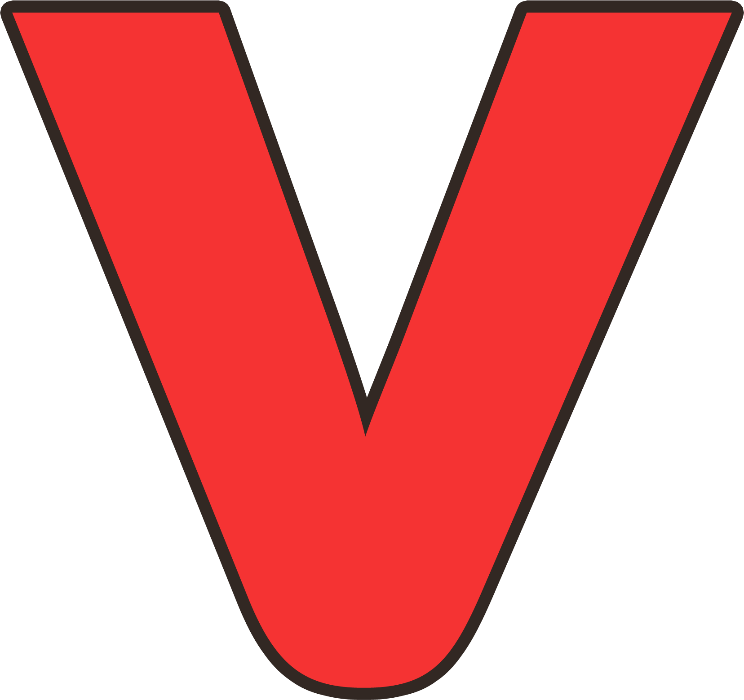 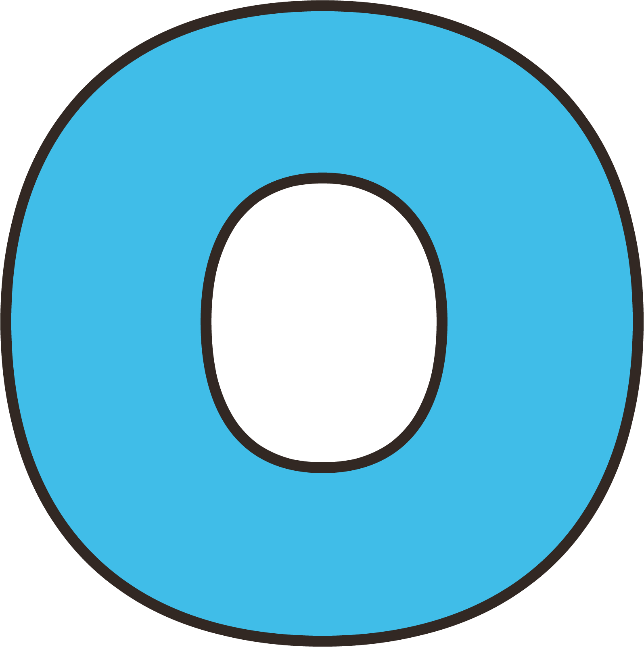 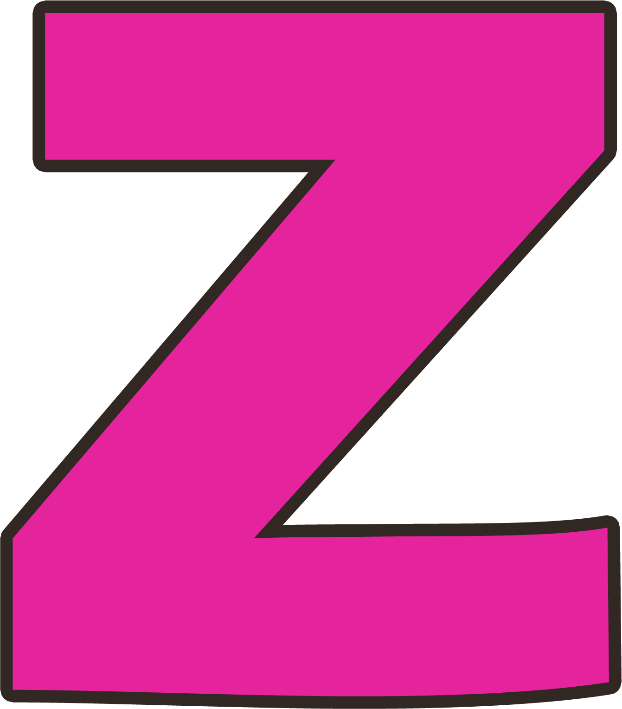 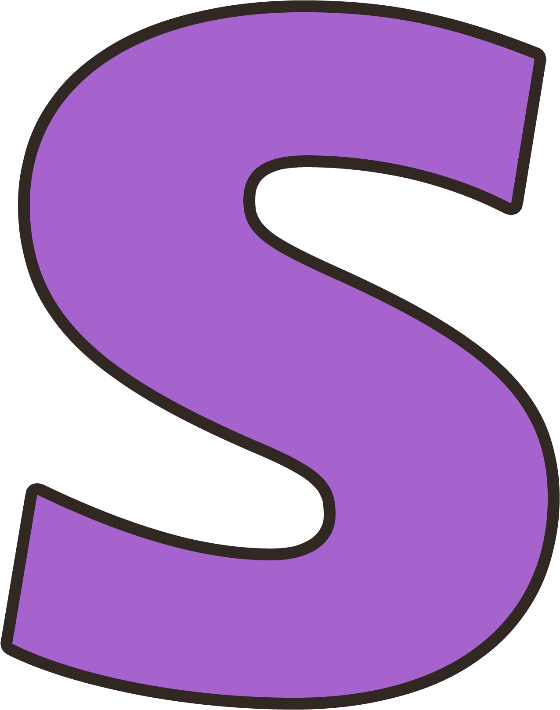 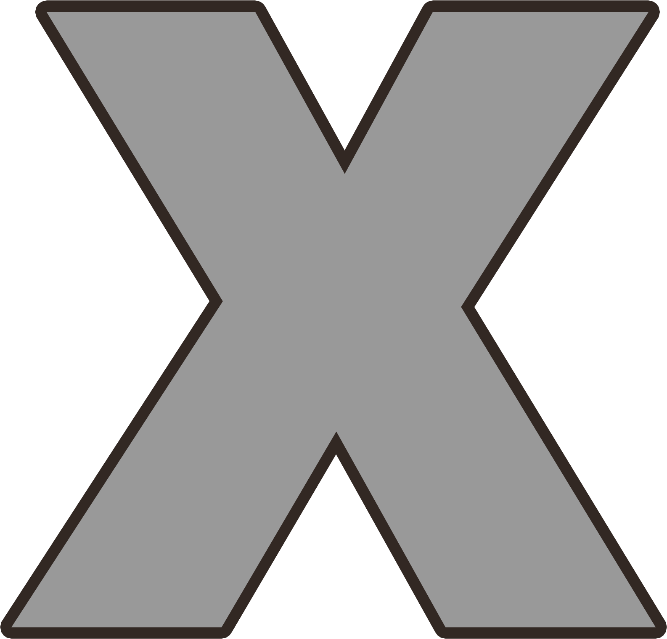 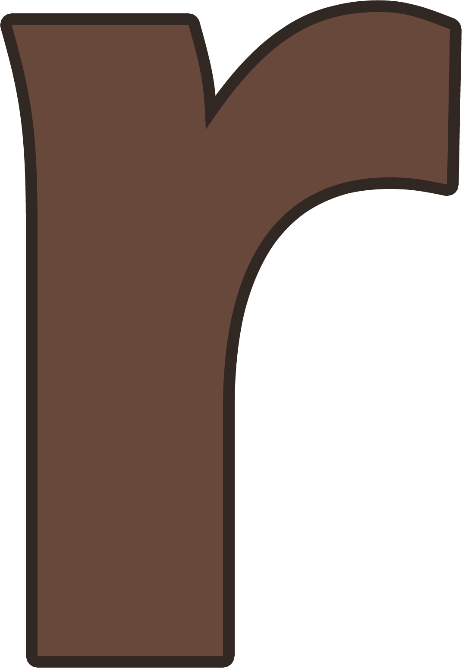 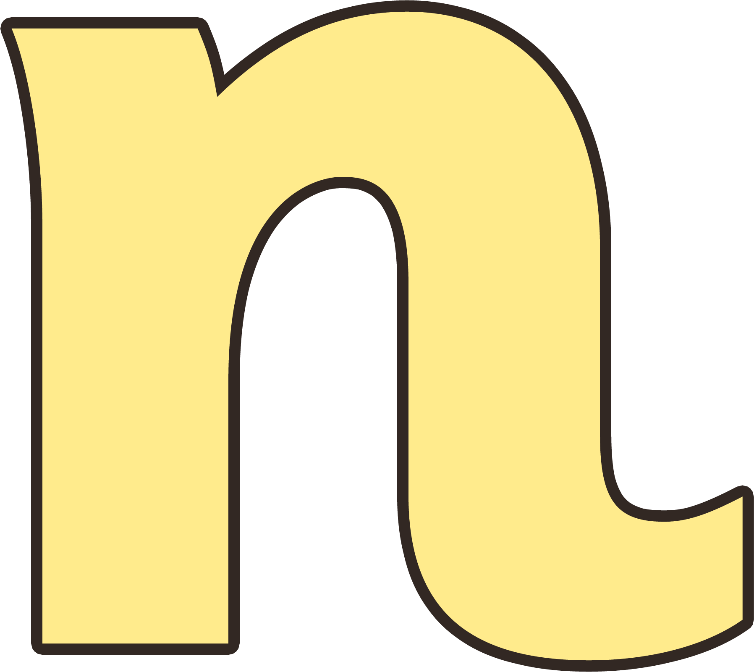 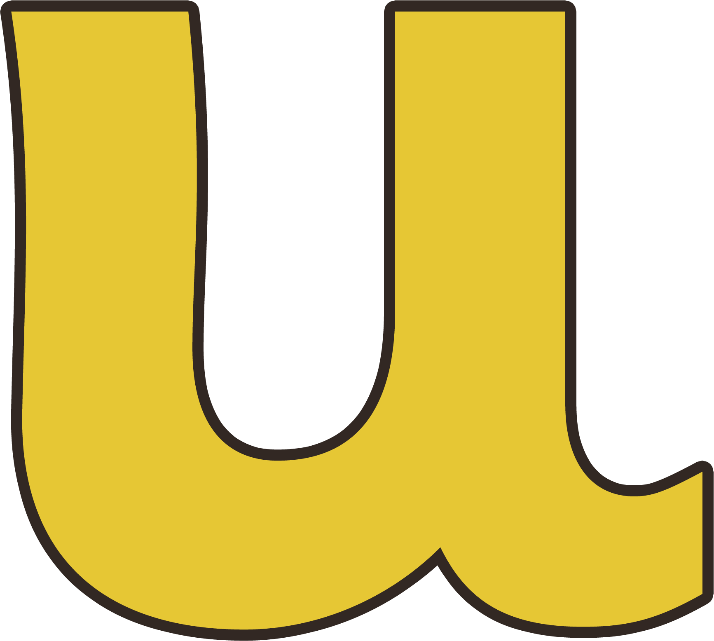 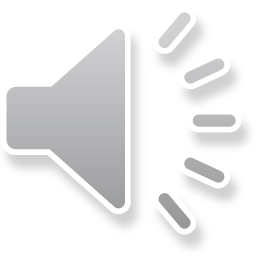 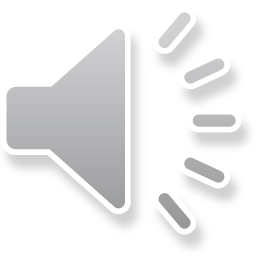 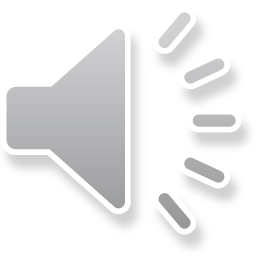 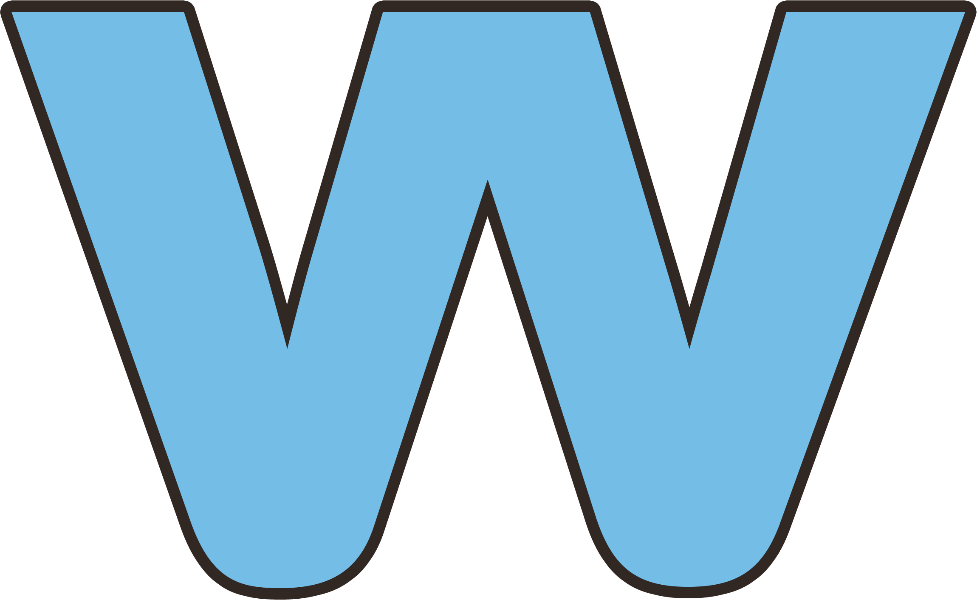 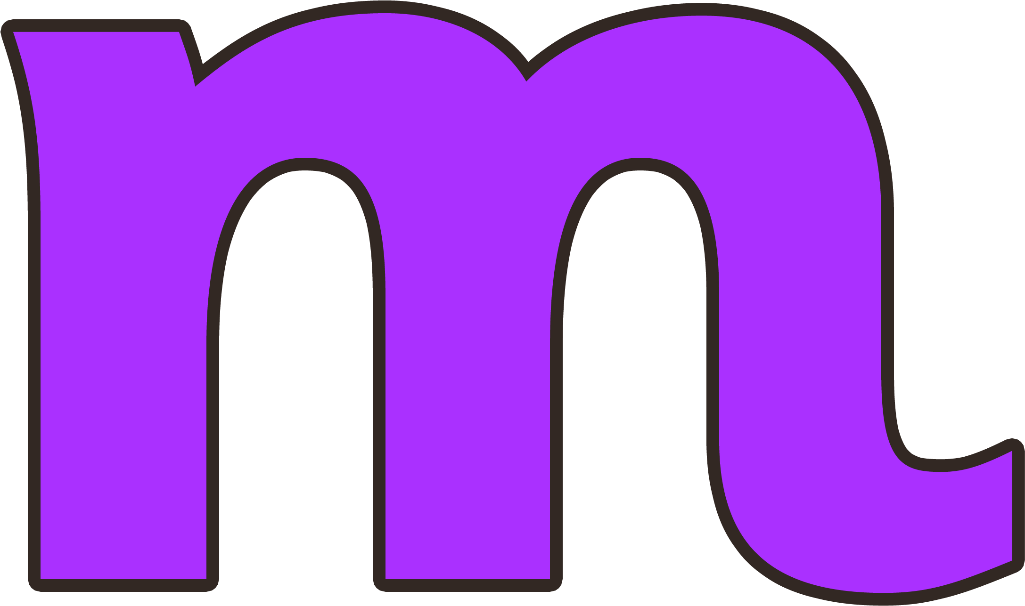 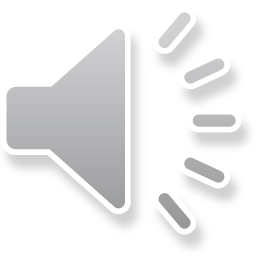 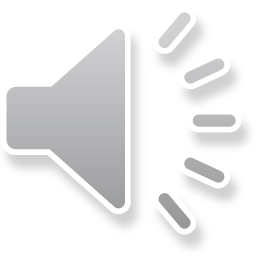 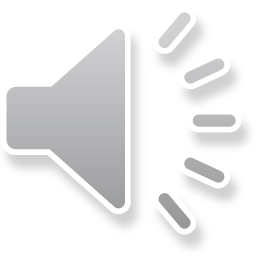 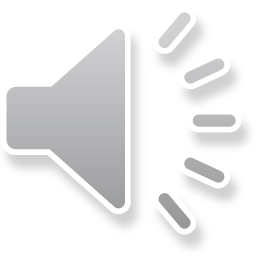 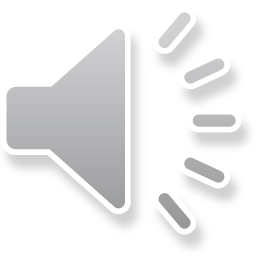 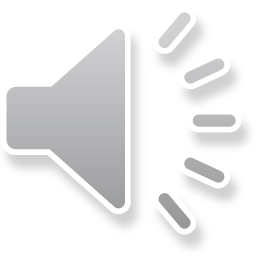 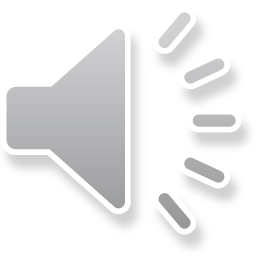 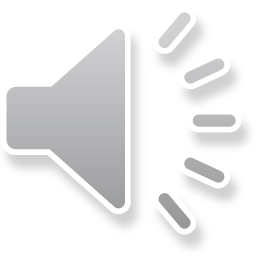 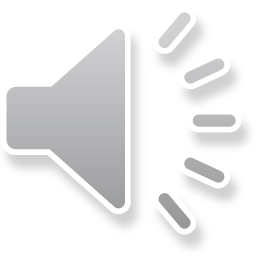 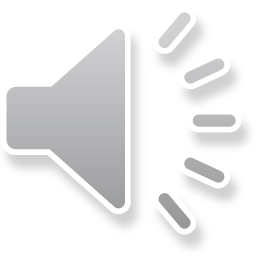 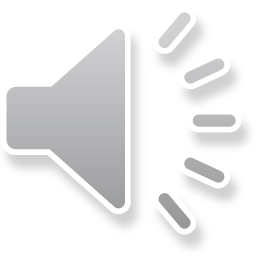 Les Lettres
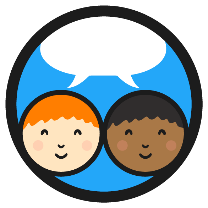 Did any letters sound familiar to you?
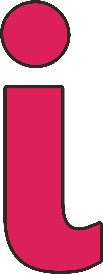 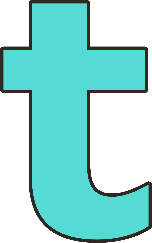 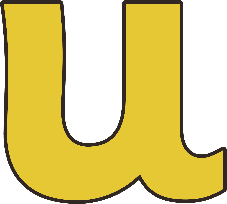 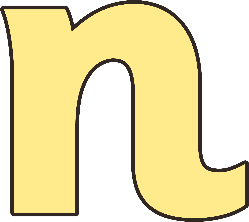 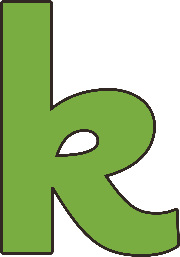 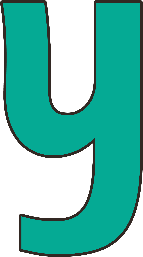 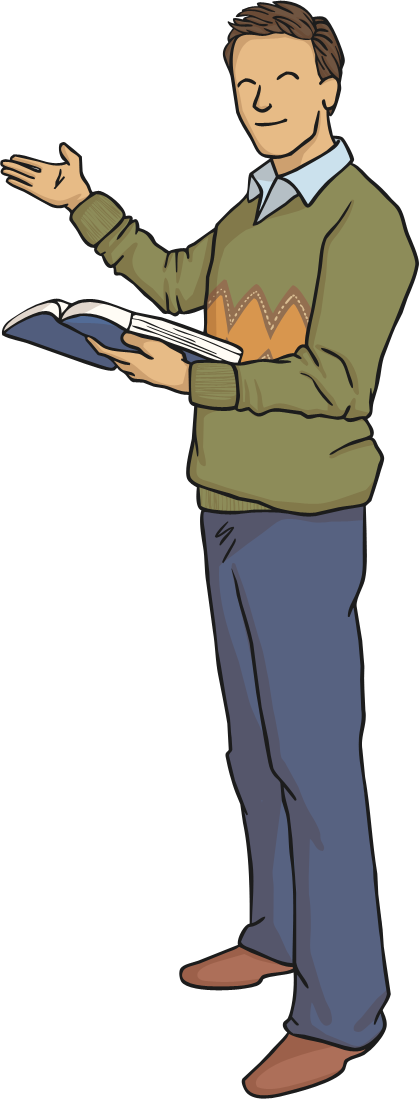 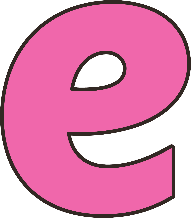 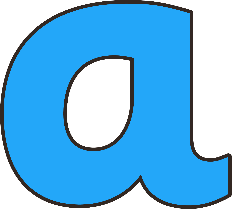 Which ones?
Set One
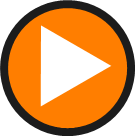 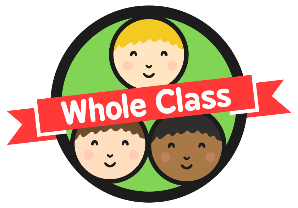 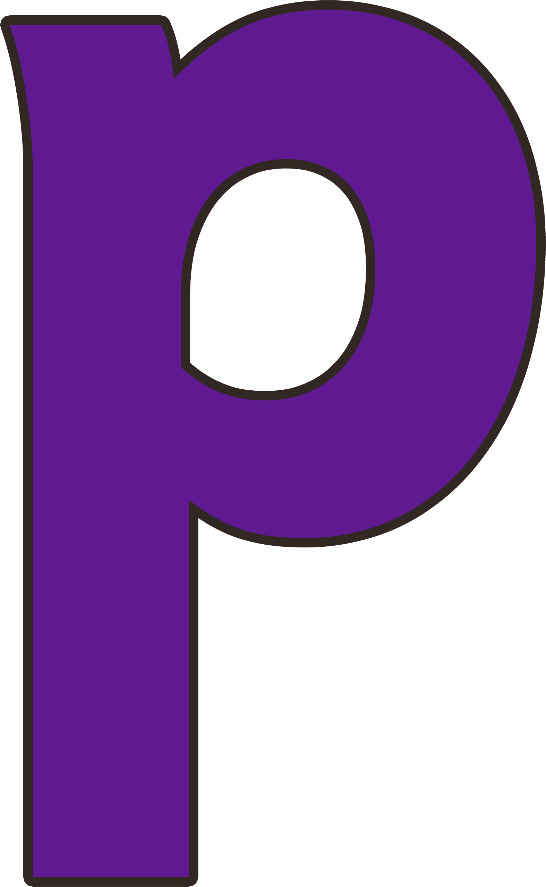 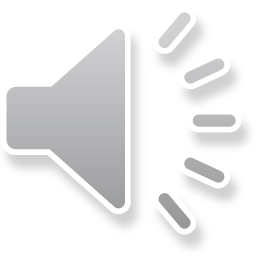 Set One
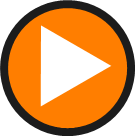 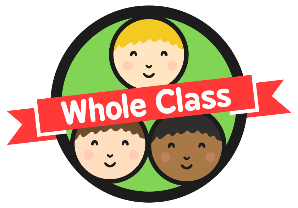 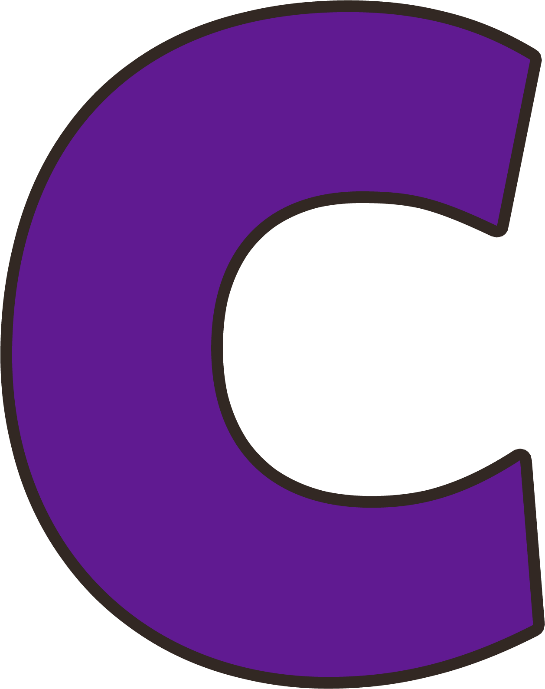 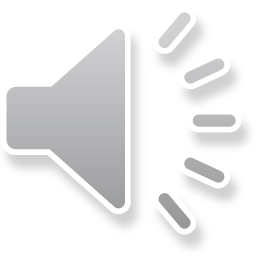 Set One
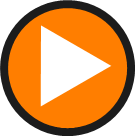 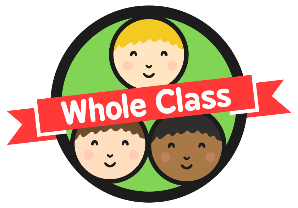 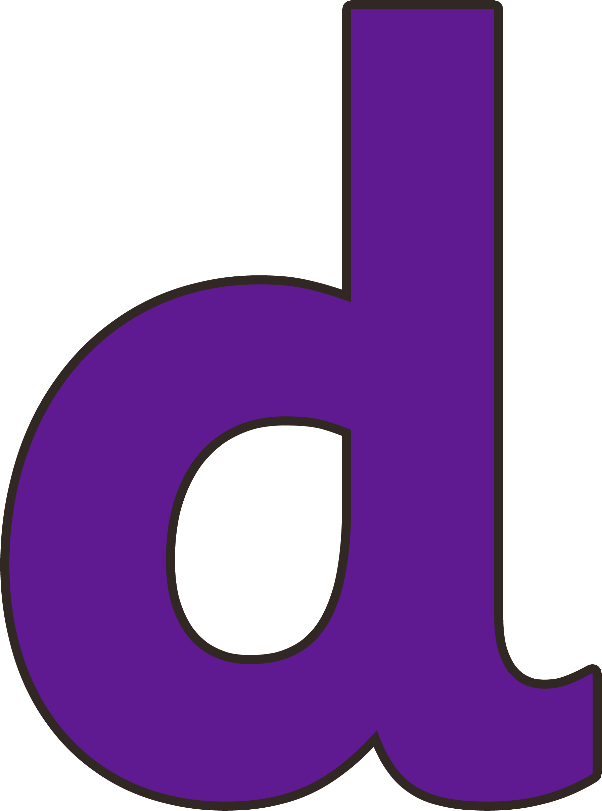 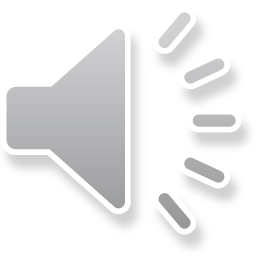 Set One
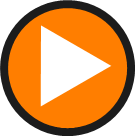 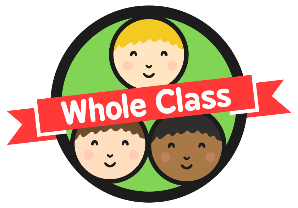 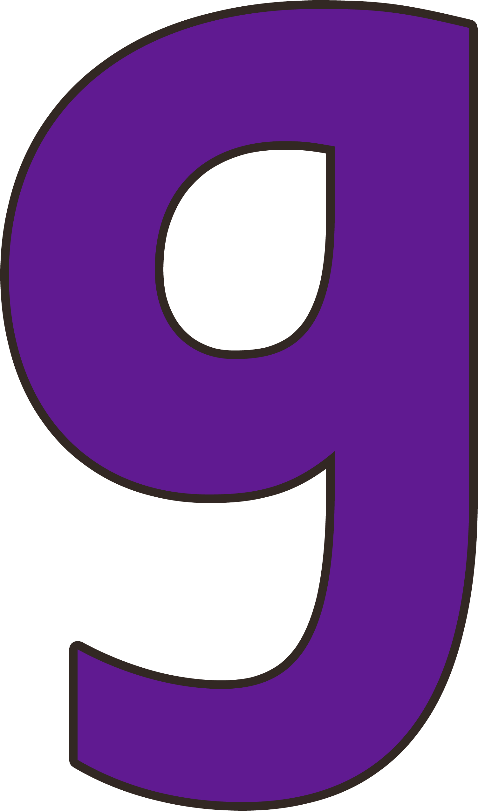 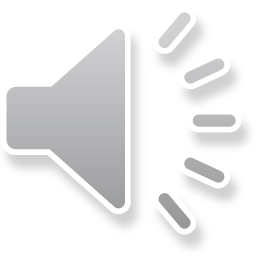 Set One
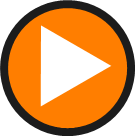 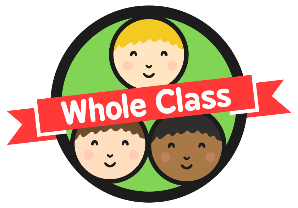 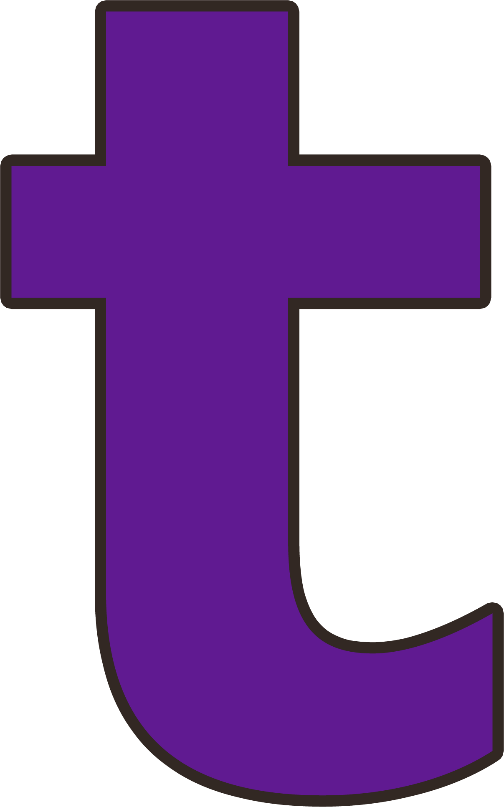 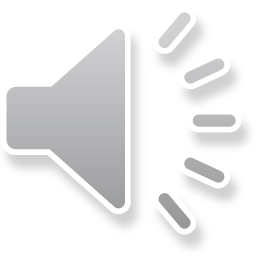 Set One
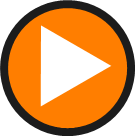 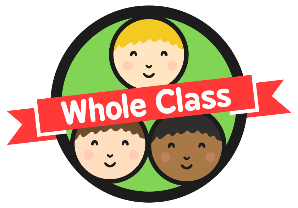 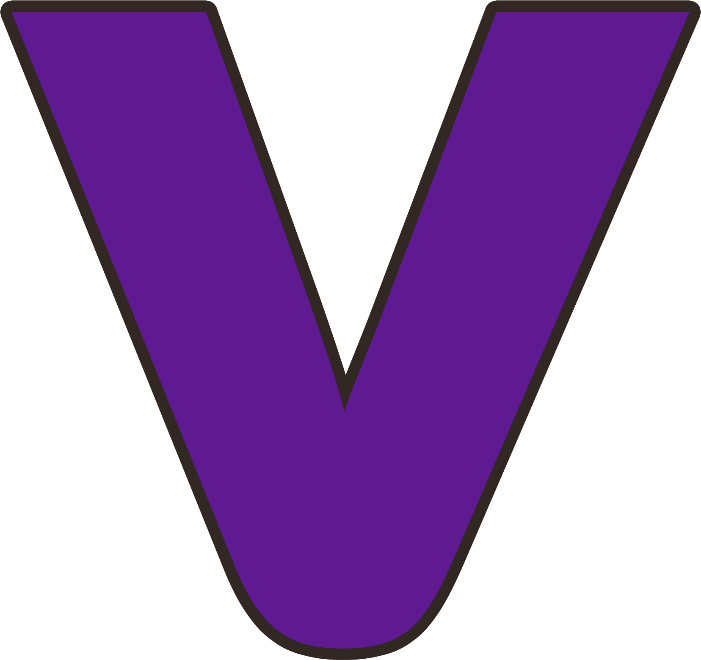 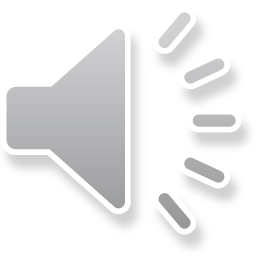 Set One
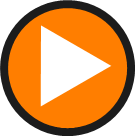 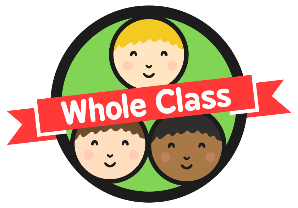 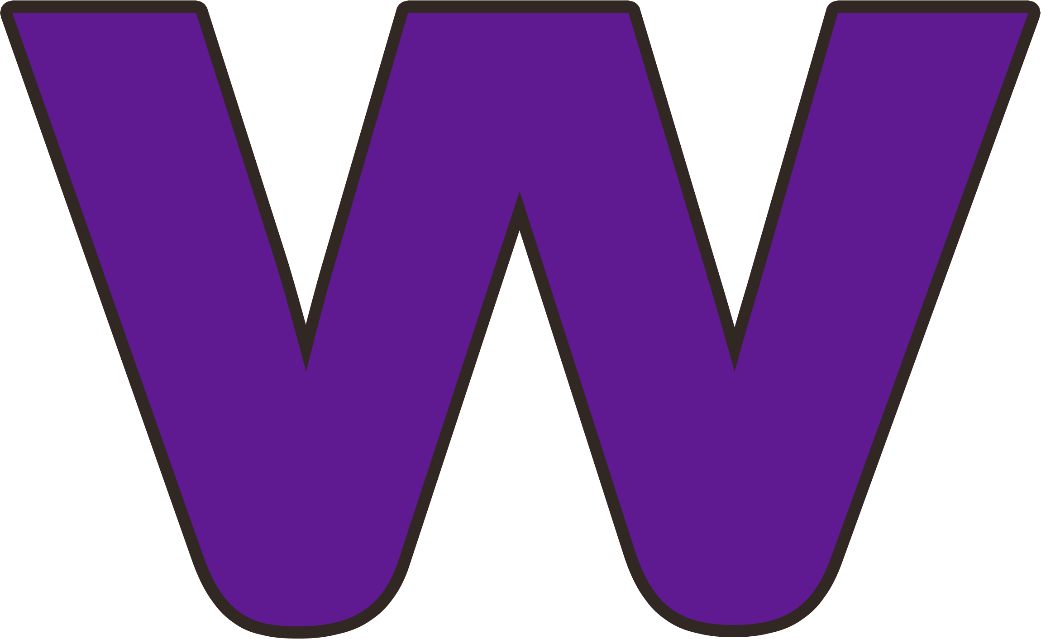 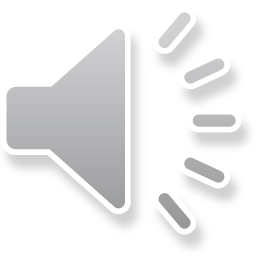 Set One
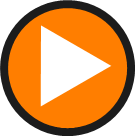 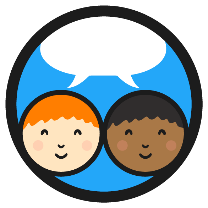 What sound did you hear in each of those letters?
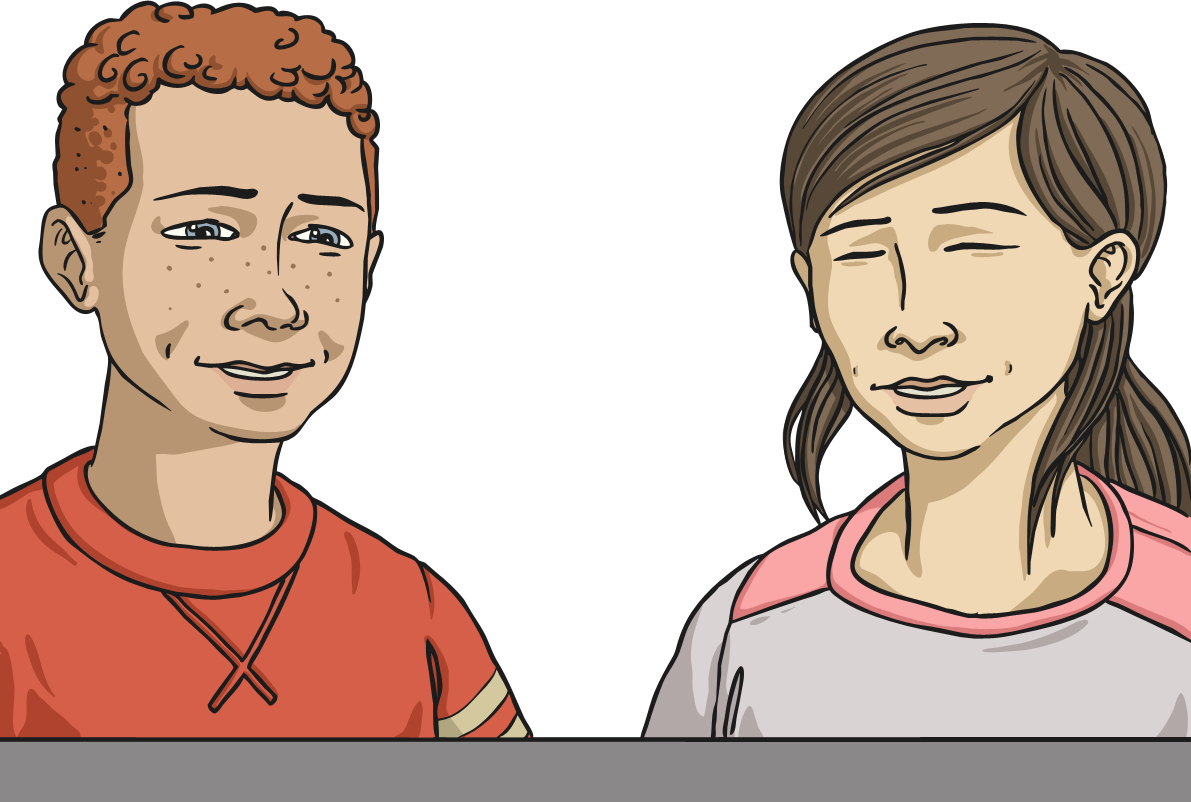 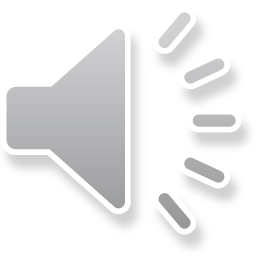 ey
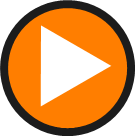 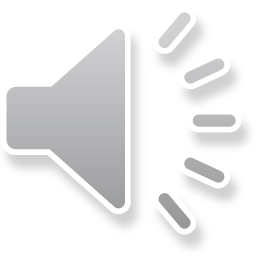 Allons-Y!
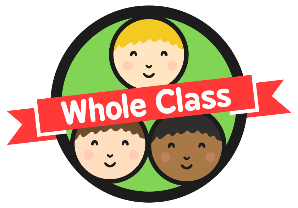 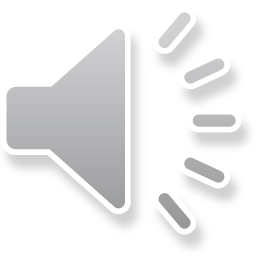 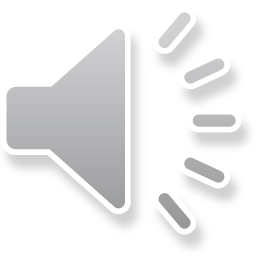 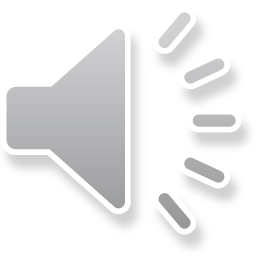 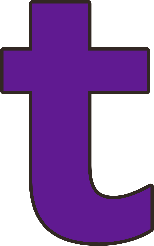 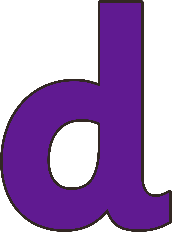 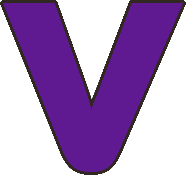 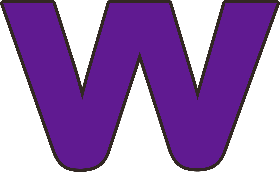 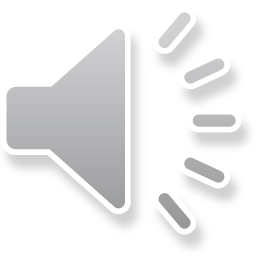 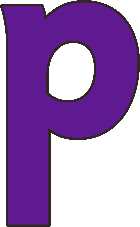 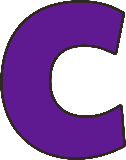 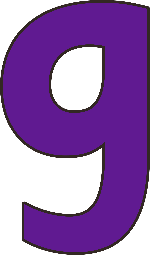 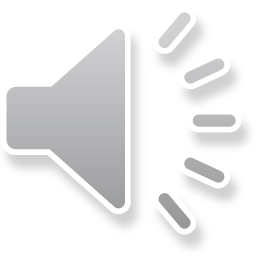 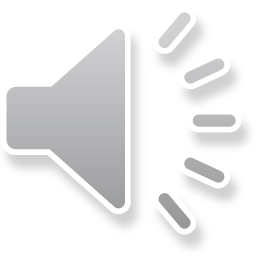 Allons-Y!
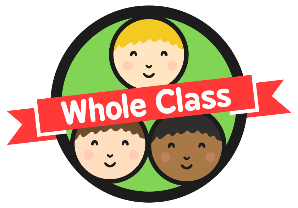 Let’s practice ey letters:
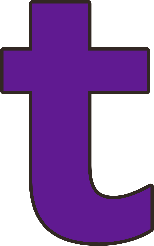 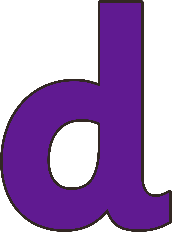 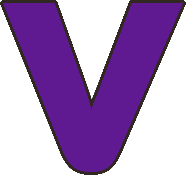 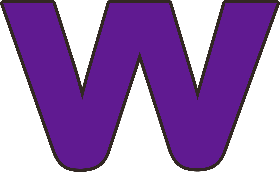 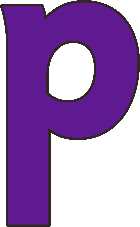 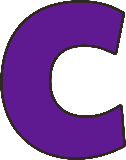 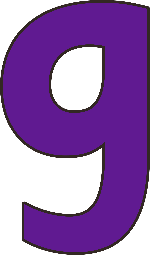 Set Two
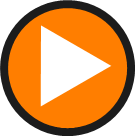 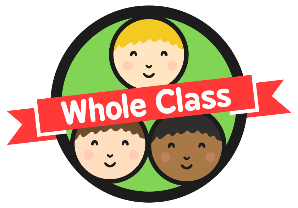 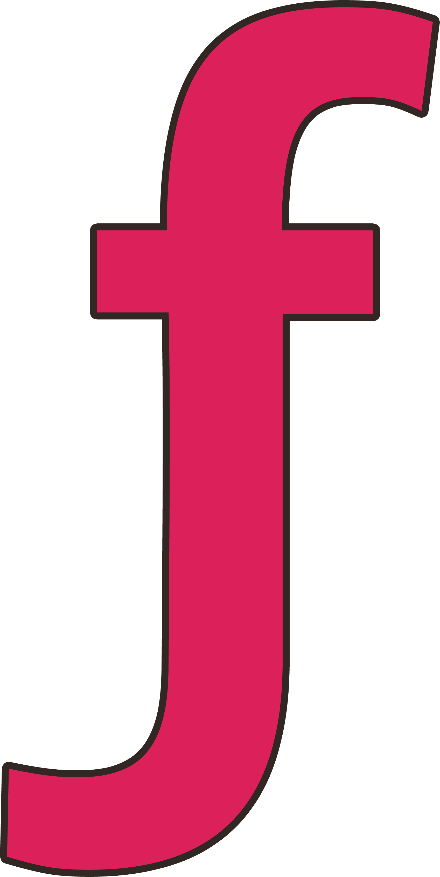 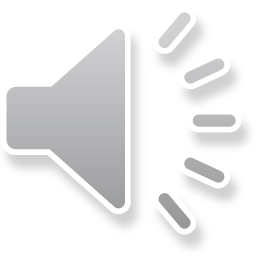 Set Two
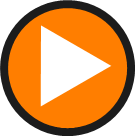 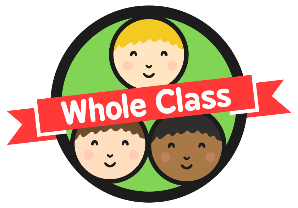 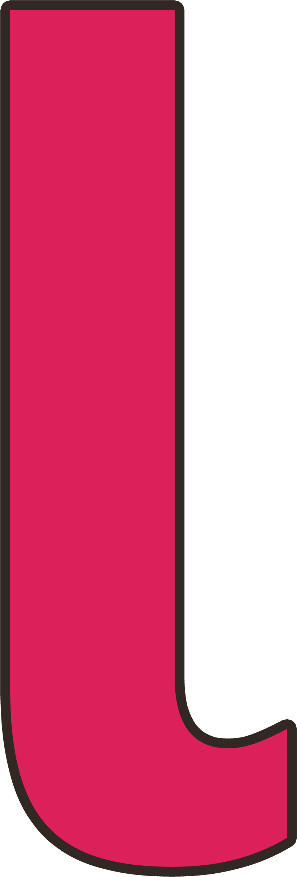 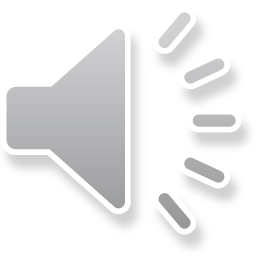 Set Two
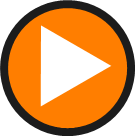 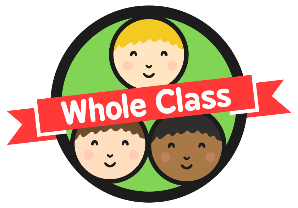 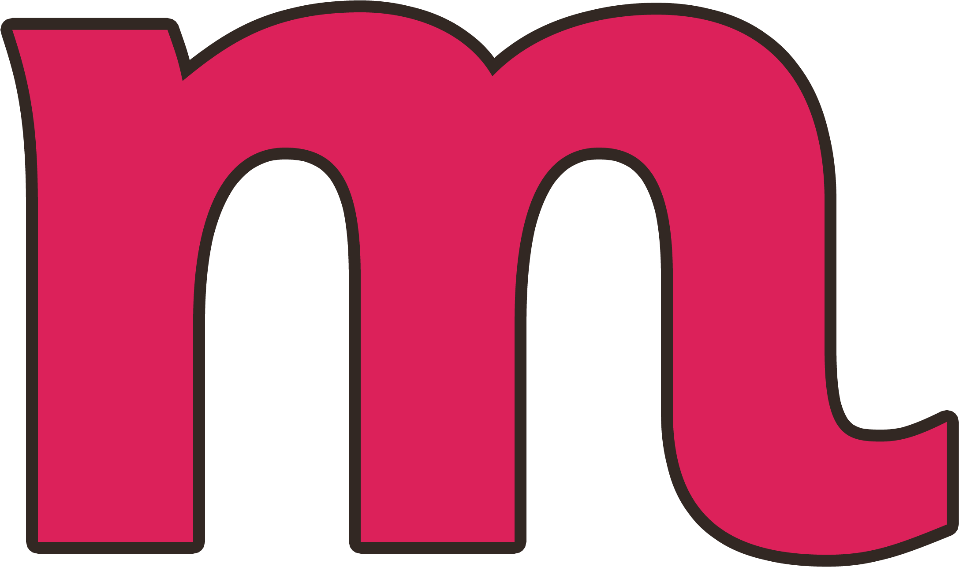 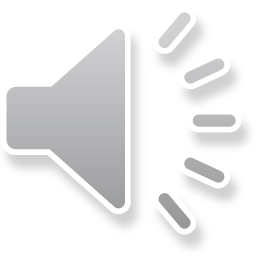 Set Two
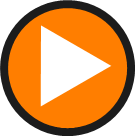 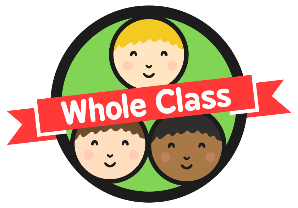 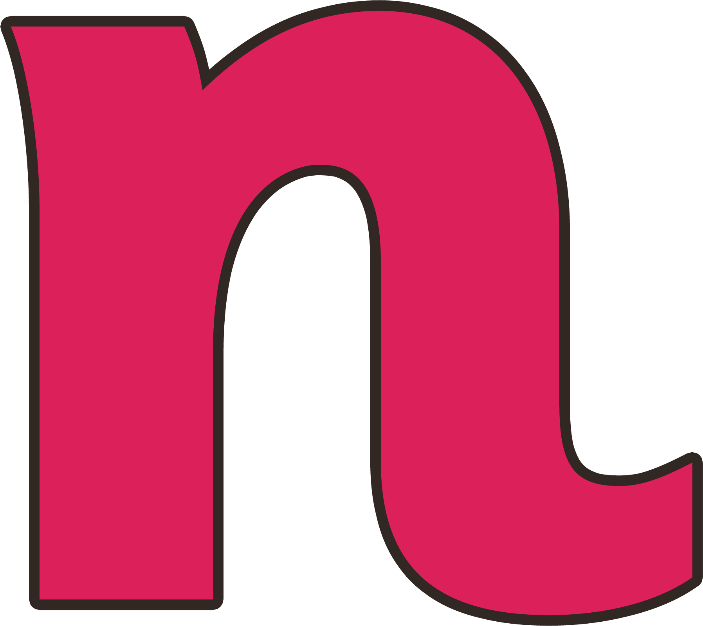 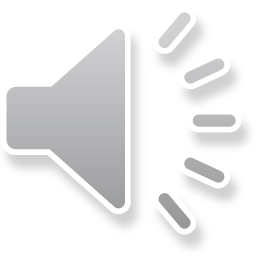 Set Two
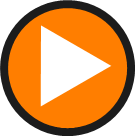 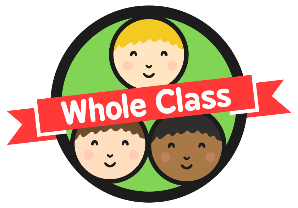 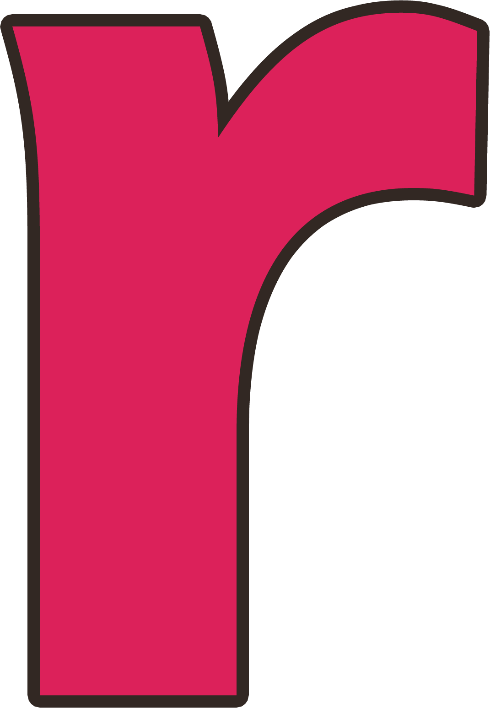 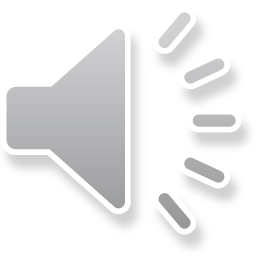 Set Two
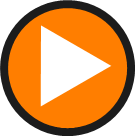 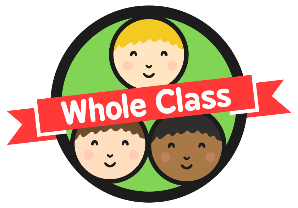 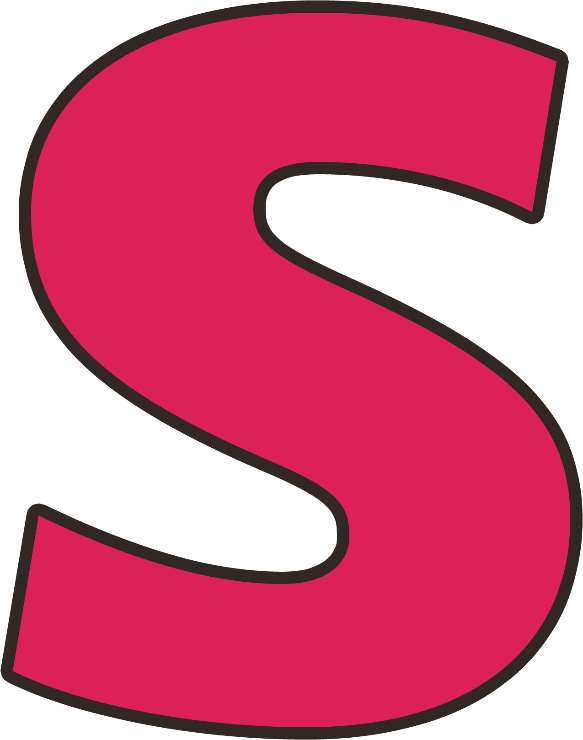 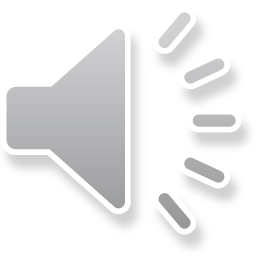 Set Two
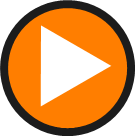 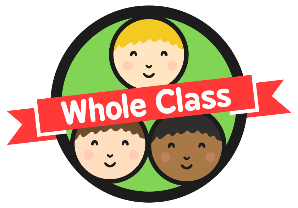 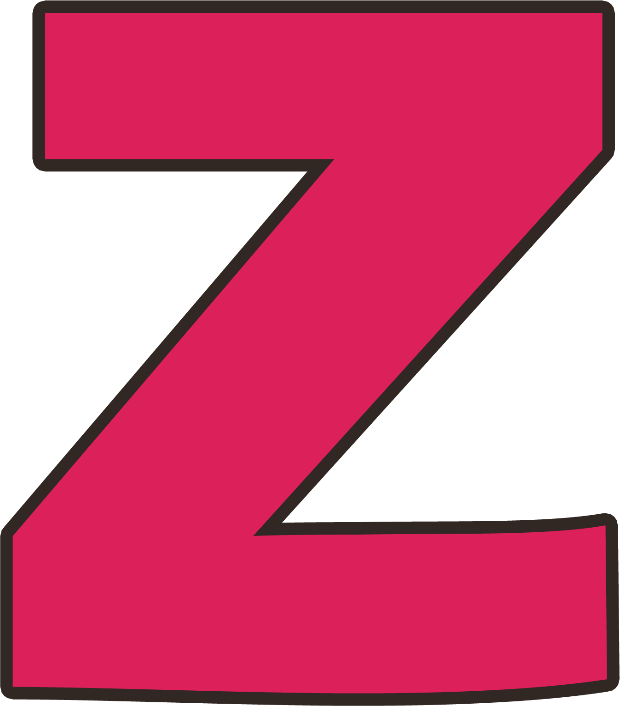 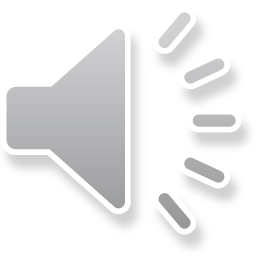 Set One
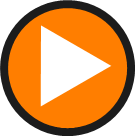 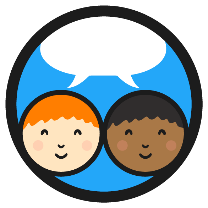 What sound did you hear in each of those letters?
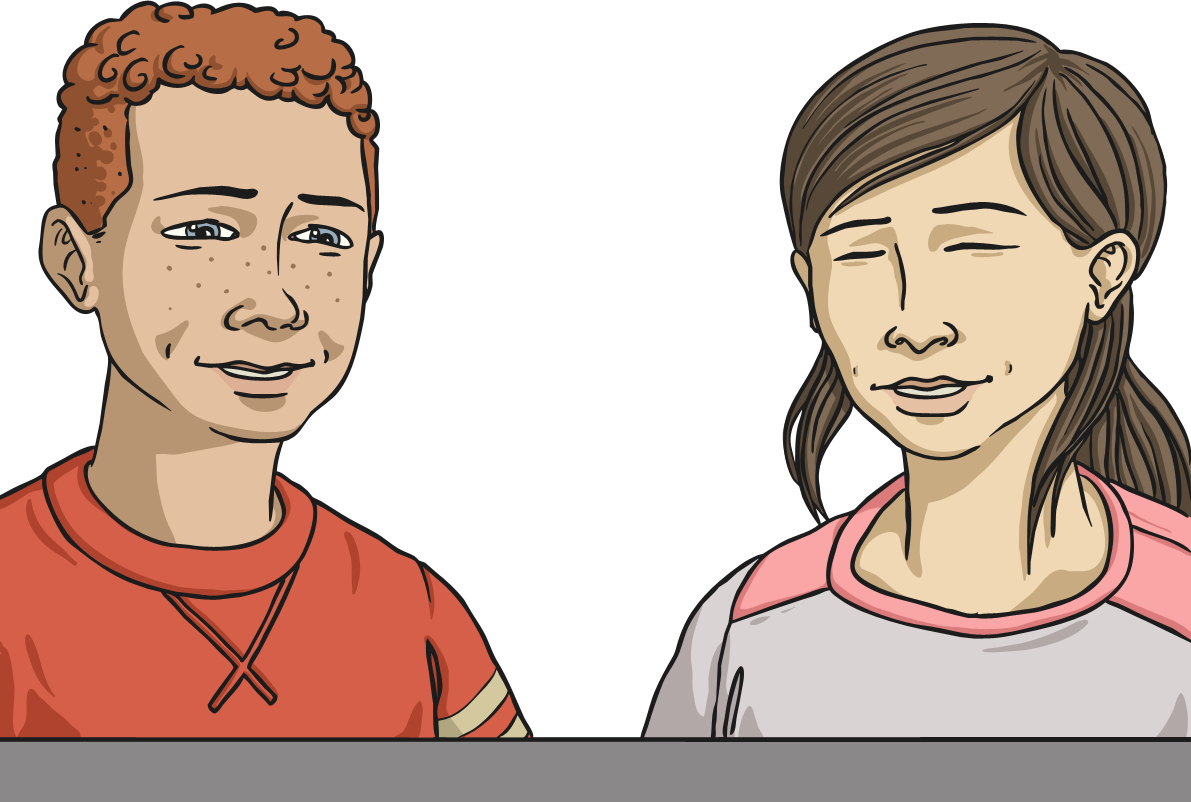 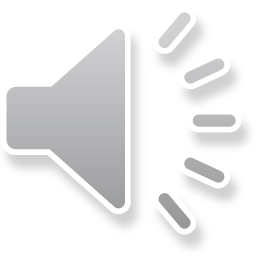 eh
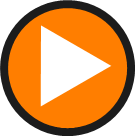 Allons-Y!
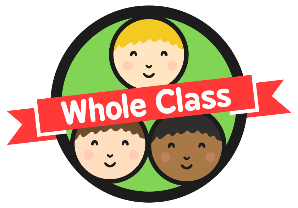 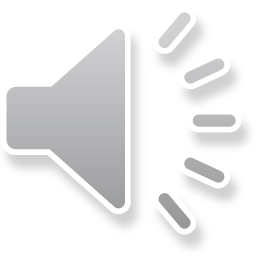 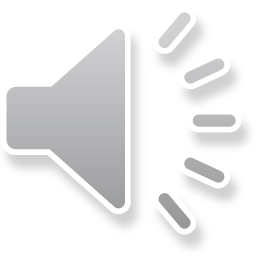 Let’s practice ey letters:
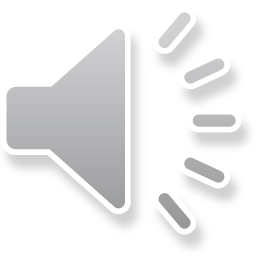 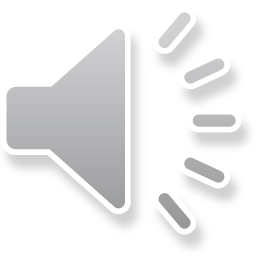 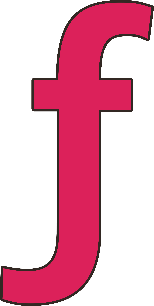 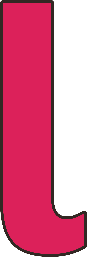 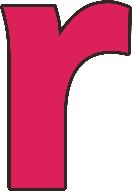 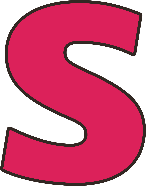 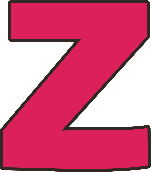 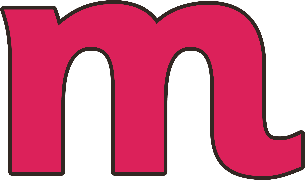 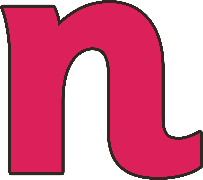 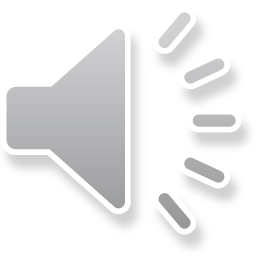 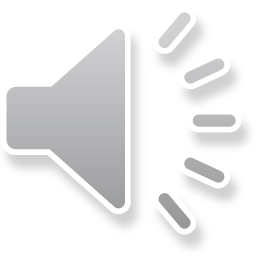 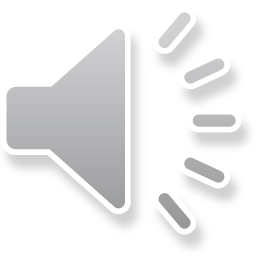 Allons-Y!
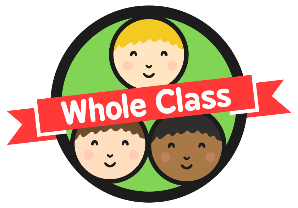 Let’s practice ey letters:
Let’s practice eh letters:
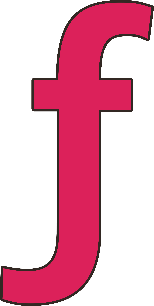 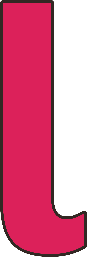 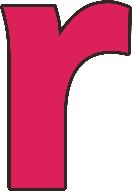 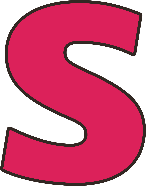 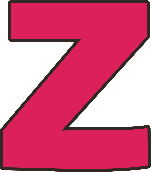 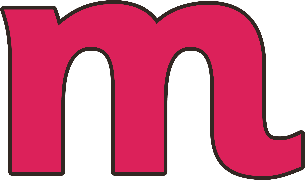 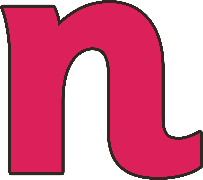 Set Three
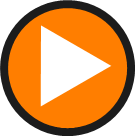 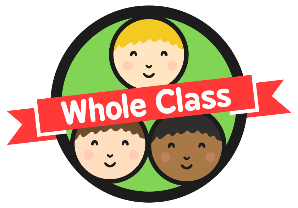 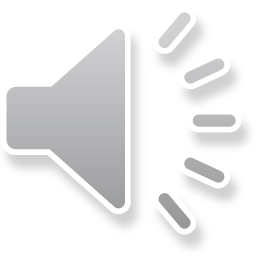 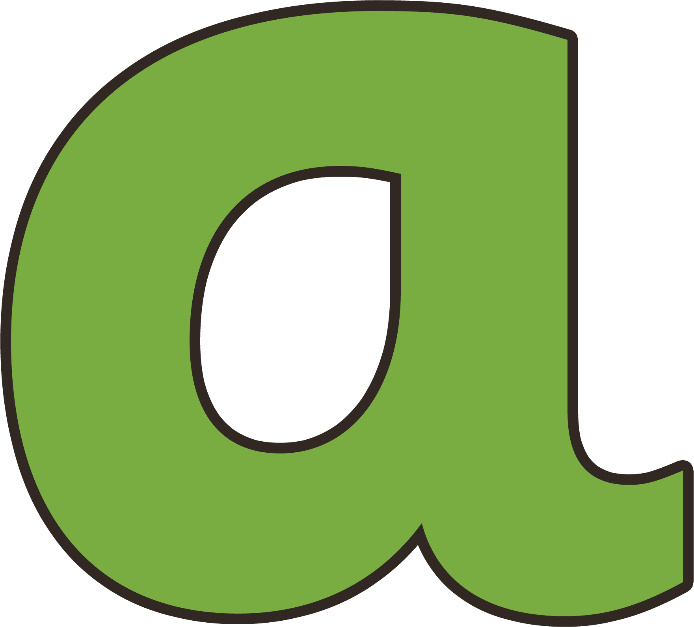 Set Three
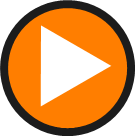 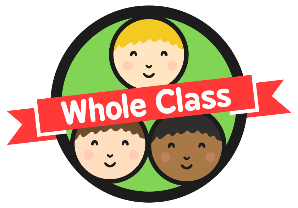 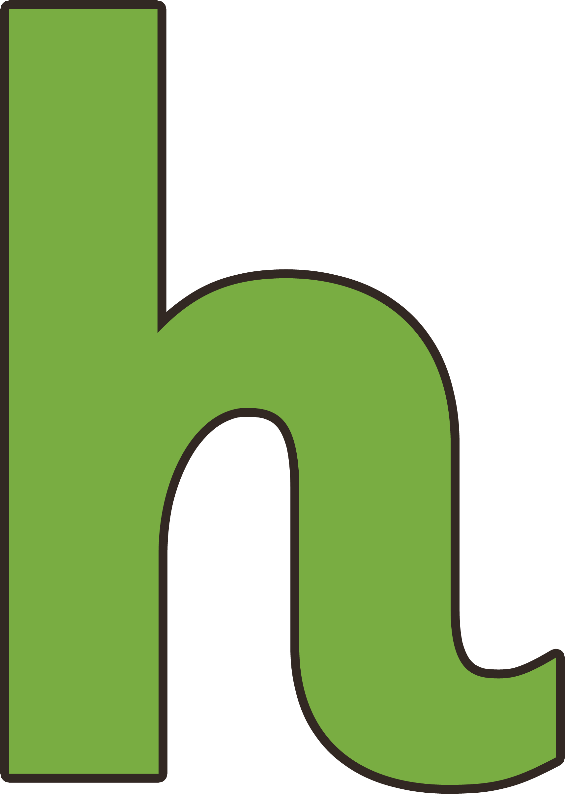 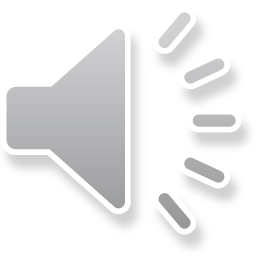 Set Three
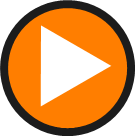 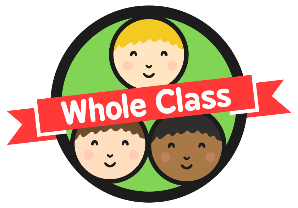 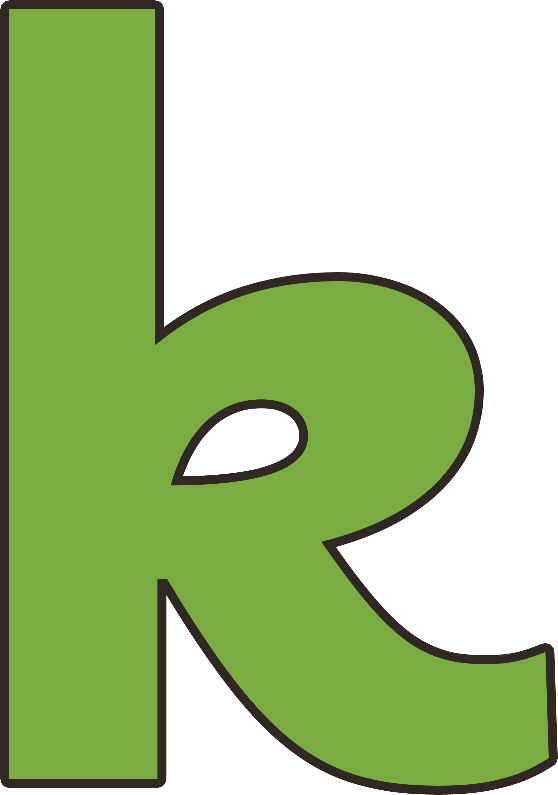 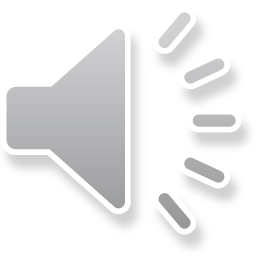 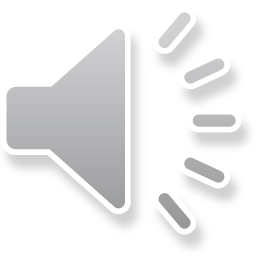 Set One
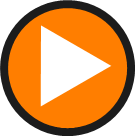 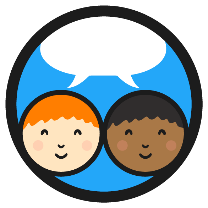 What sound did you hear in each of those letters?
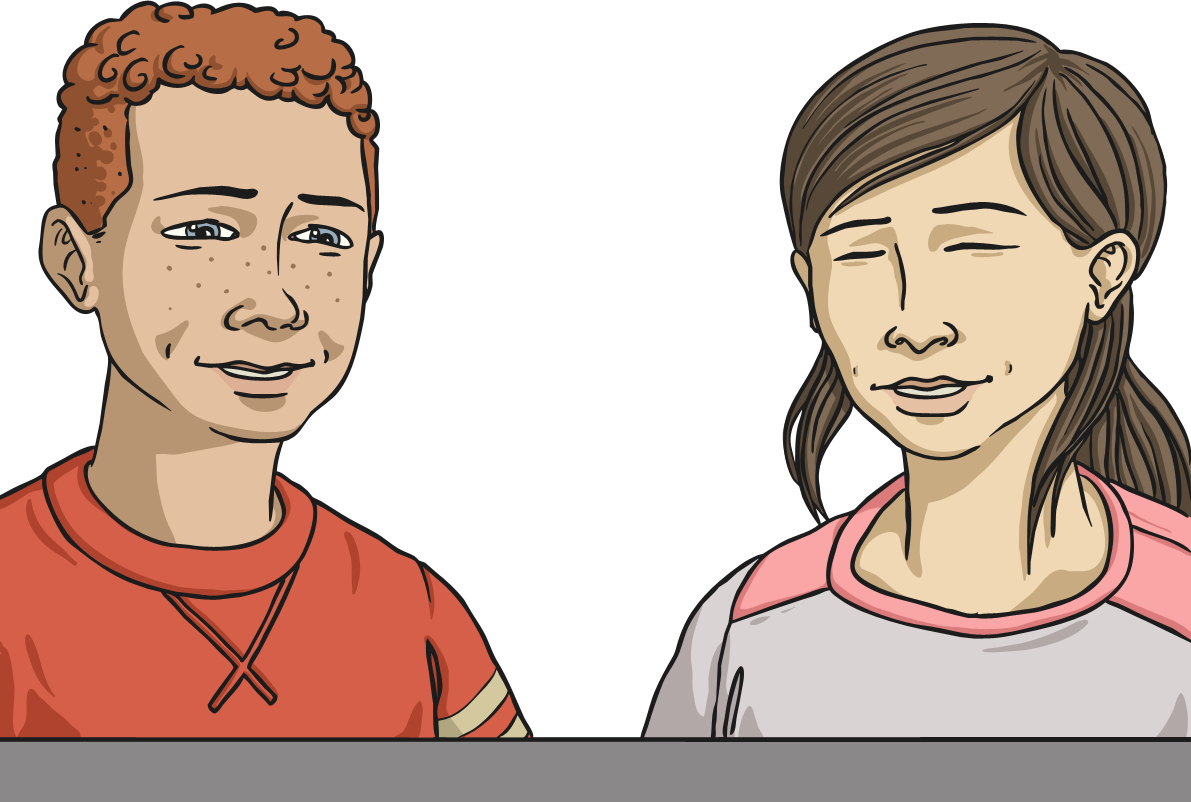 ah
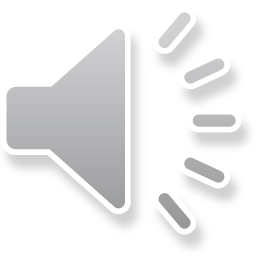 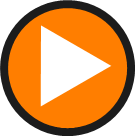 Allons-Y!
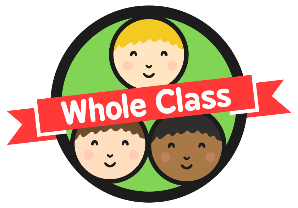 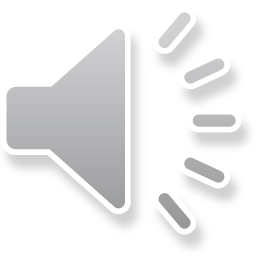 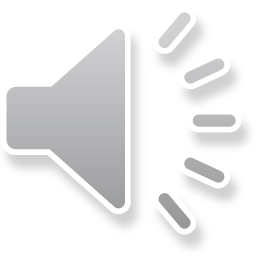 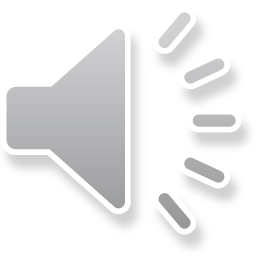 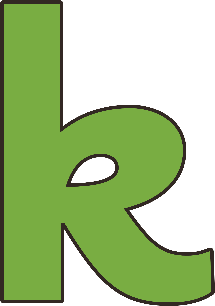 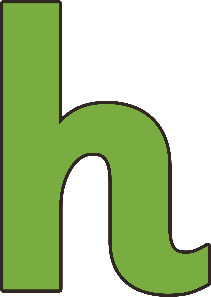 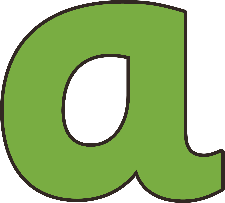 Allons-Y!
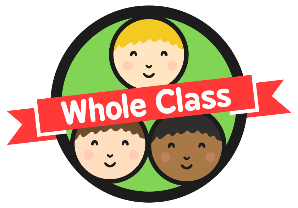 Let’s practice ah letters:
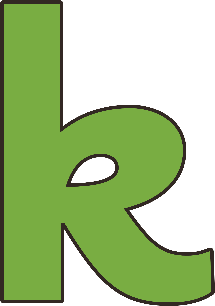 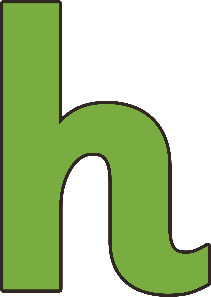 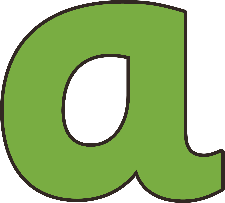 Set Four
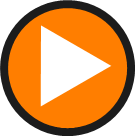 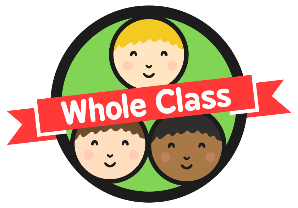 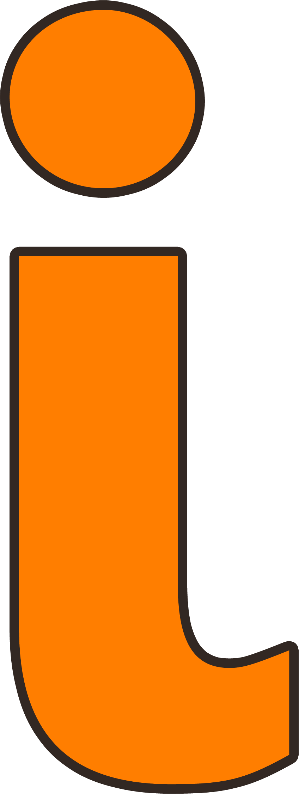 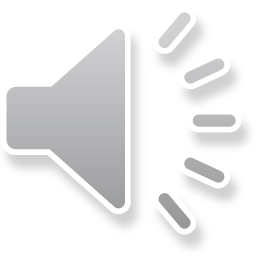 Set Four
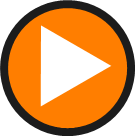 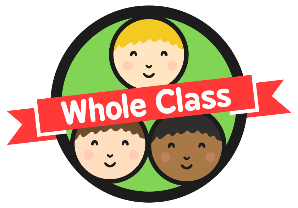 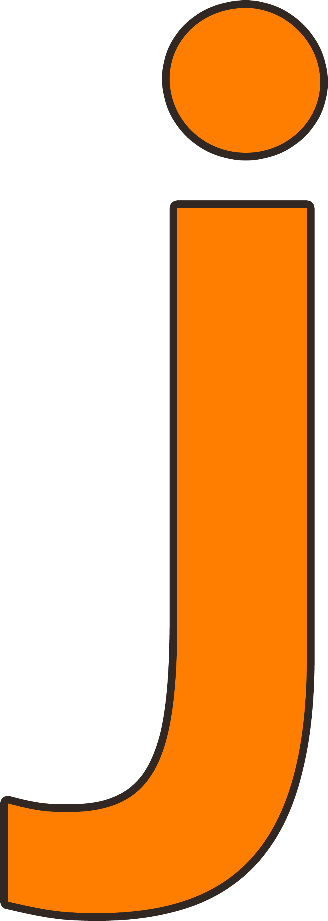 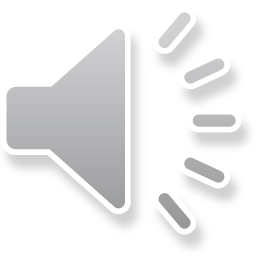 Set Four
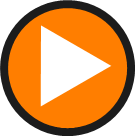 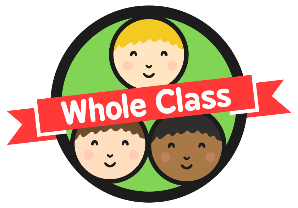 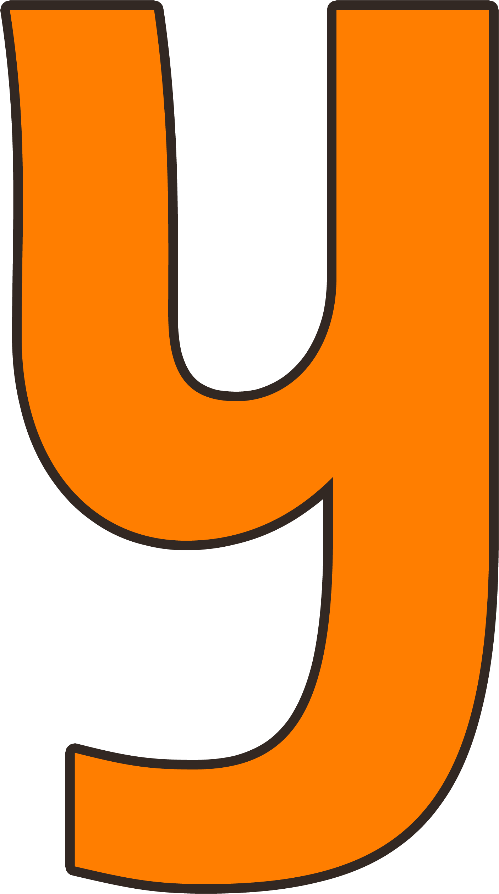 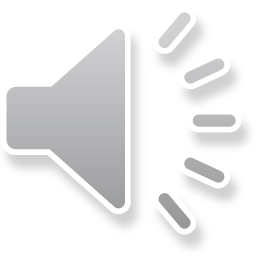 Set Four
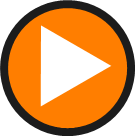 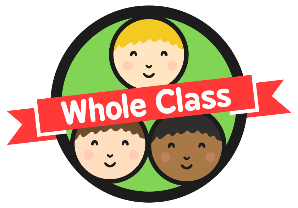 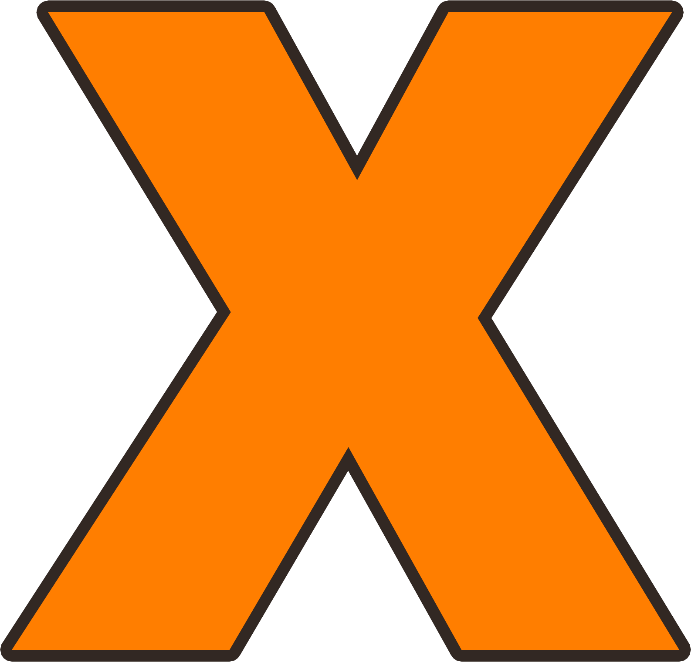 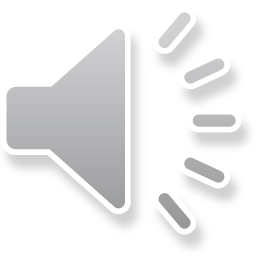 Set One
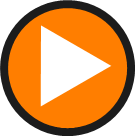 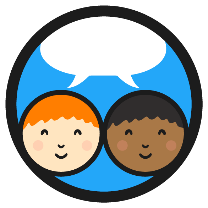 What sound did you hear in each of those letters?
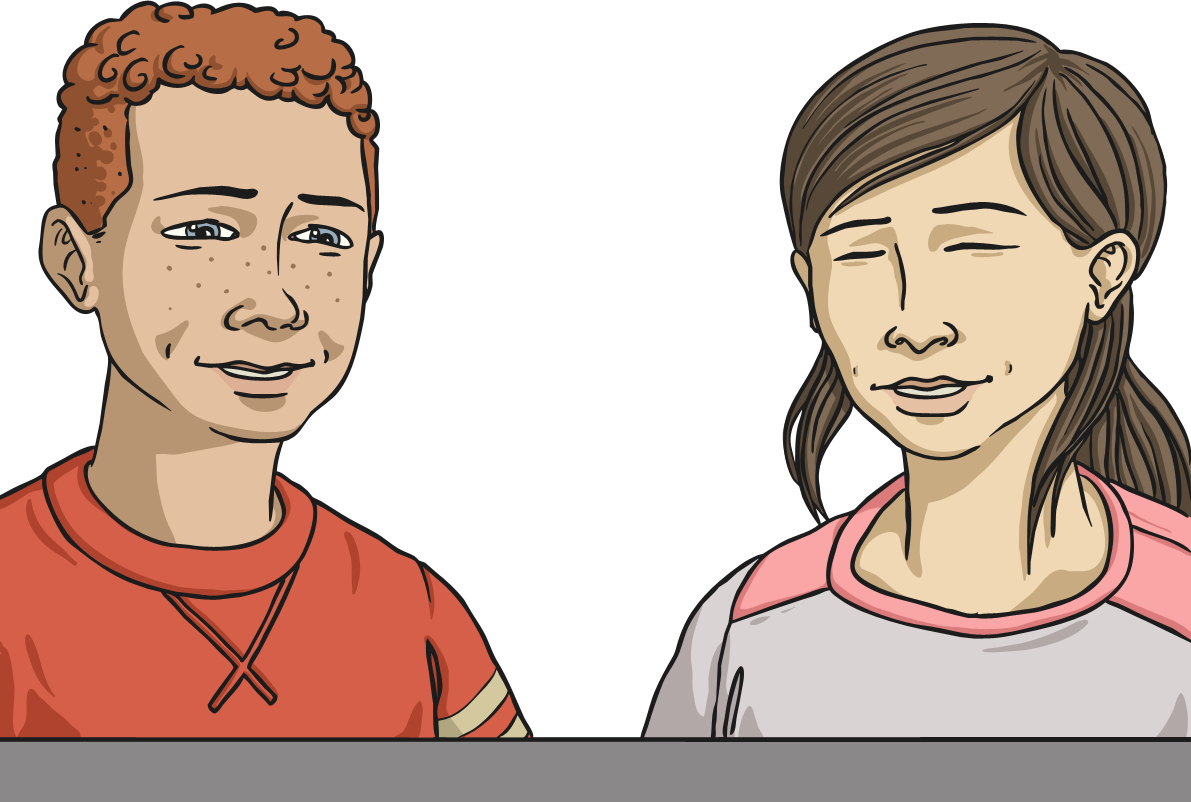 ee
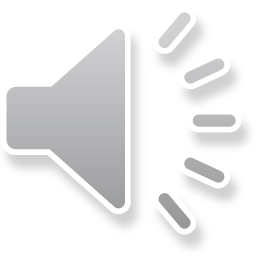 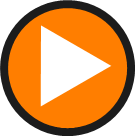 Allons-Y!
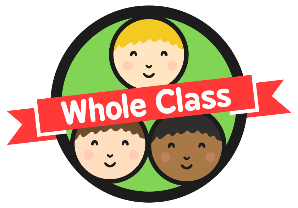 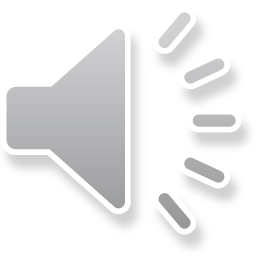 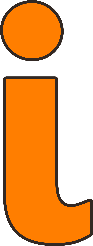 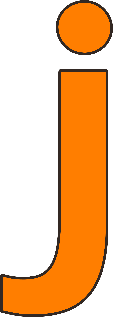 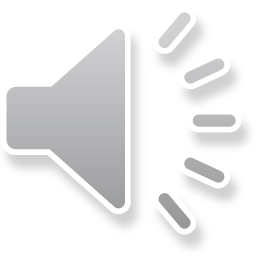 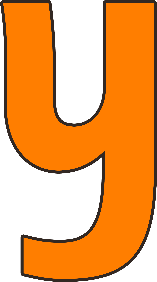 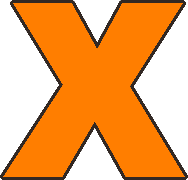 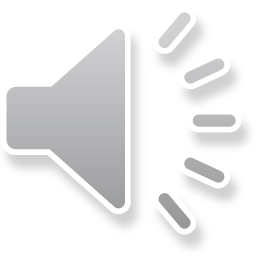 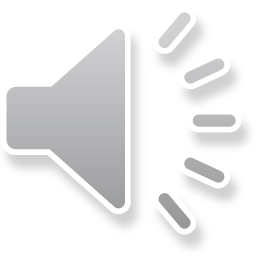 Allons-Y!
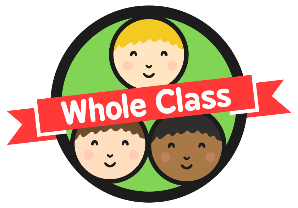 Let’s practice ee letters:
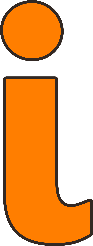 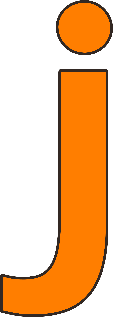 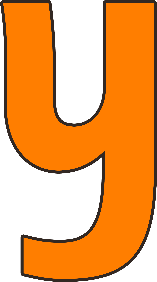 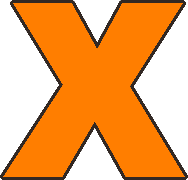 Set Five
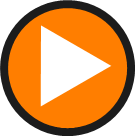 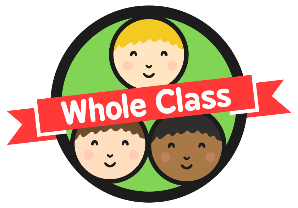 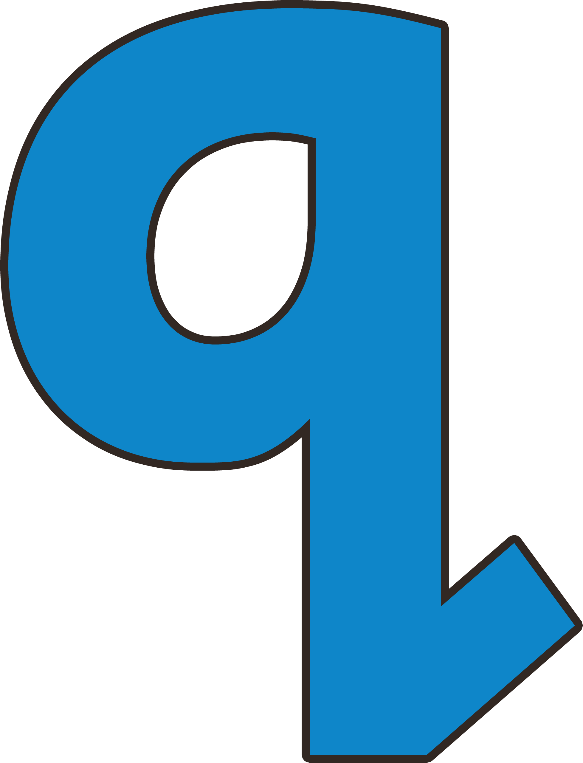 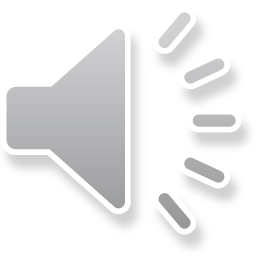 Set Five
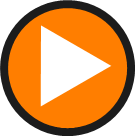 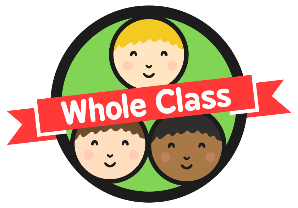 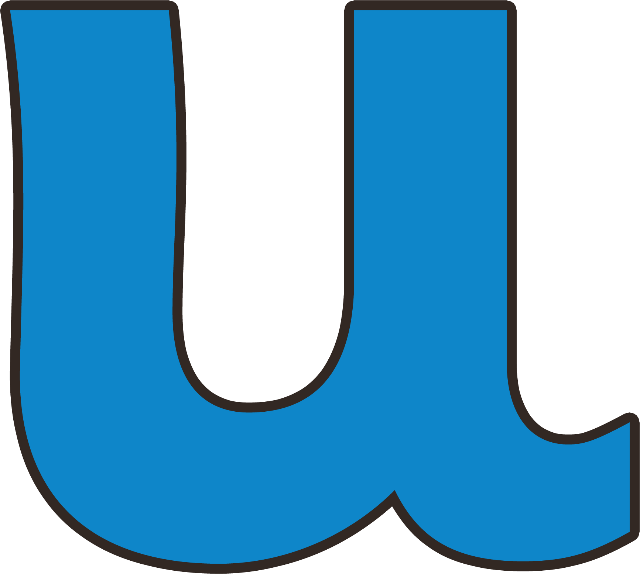 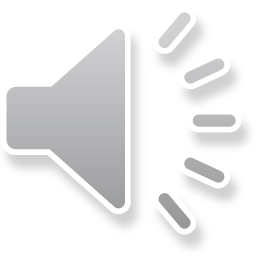 Set One
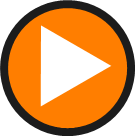 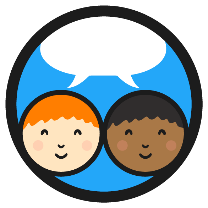 OO Sound file missing
What sound did you hear in each of those letters?
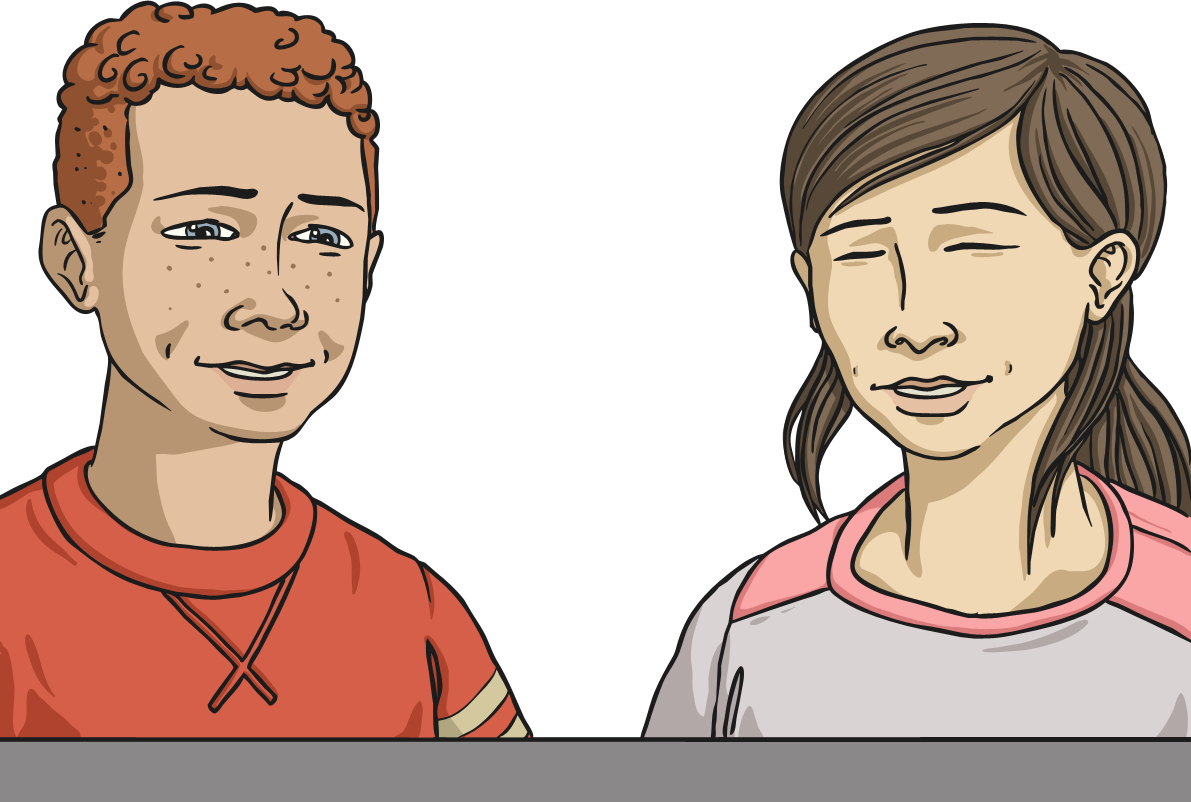 oo
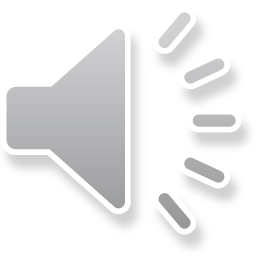 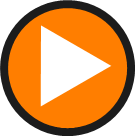 Allons-Y!
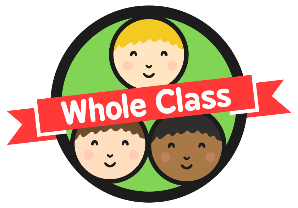 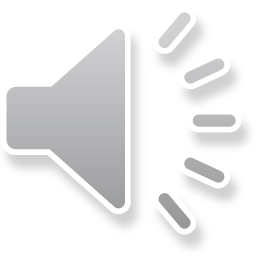 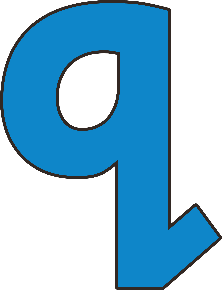 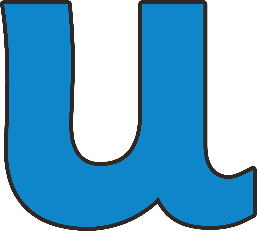 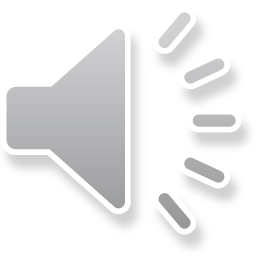 Allons-Y!
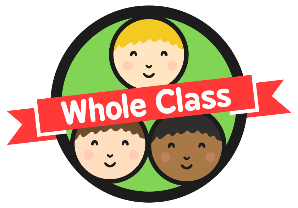 Let’s practice oo letters:
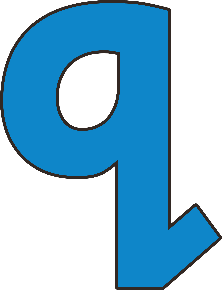 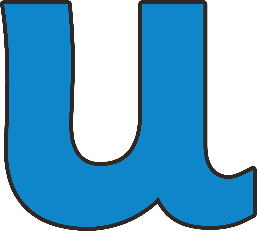 Qu’est-ce Qui Manque?(Who’s This?)
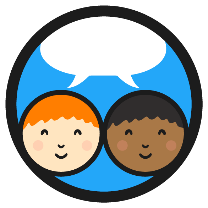 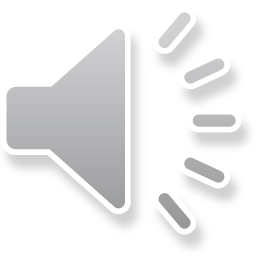 Put the letters you have in order, saying their names in French.
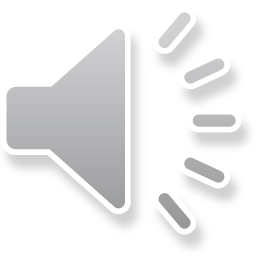 Which letters of the alphabet are left?
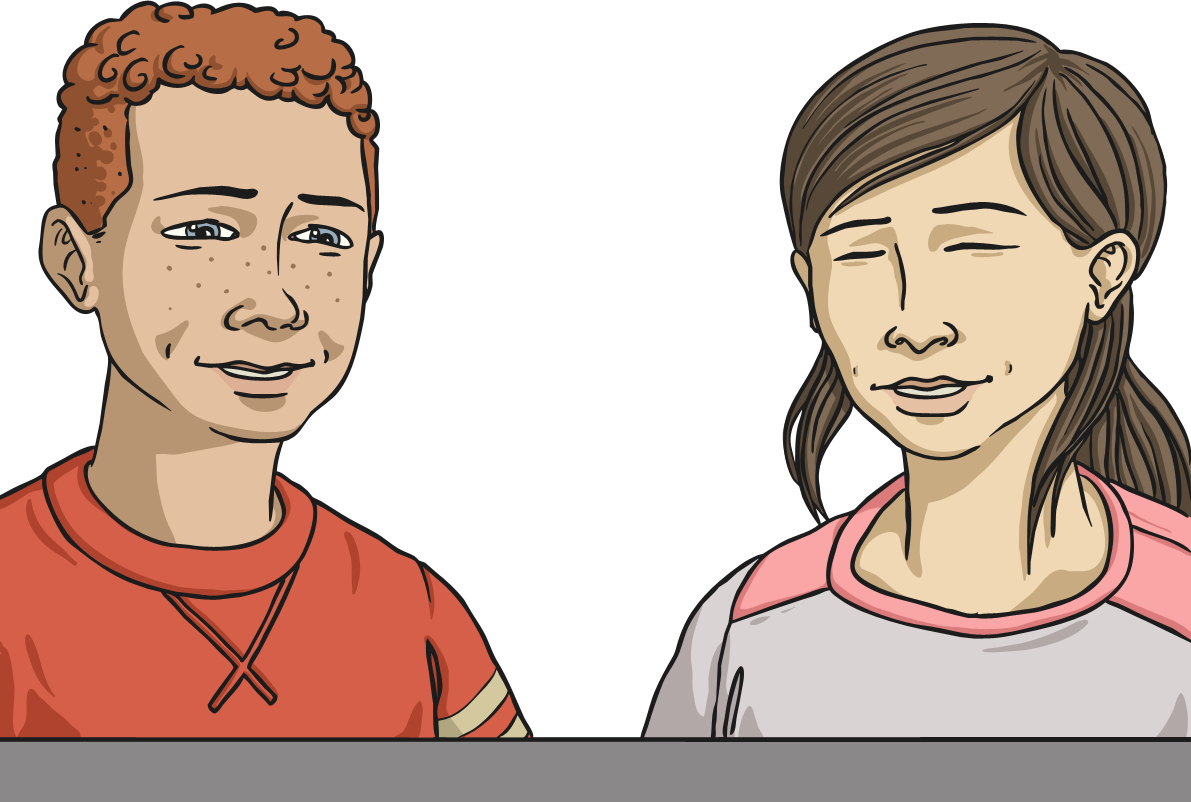 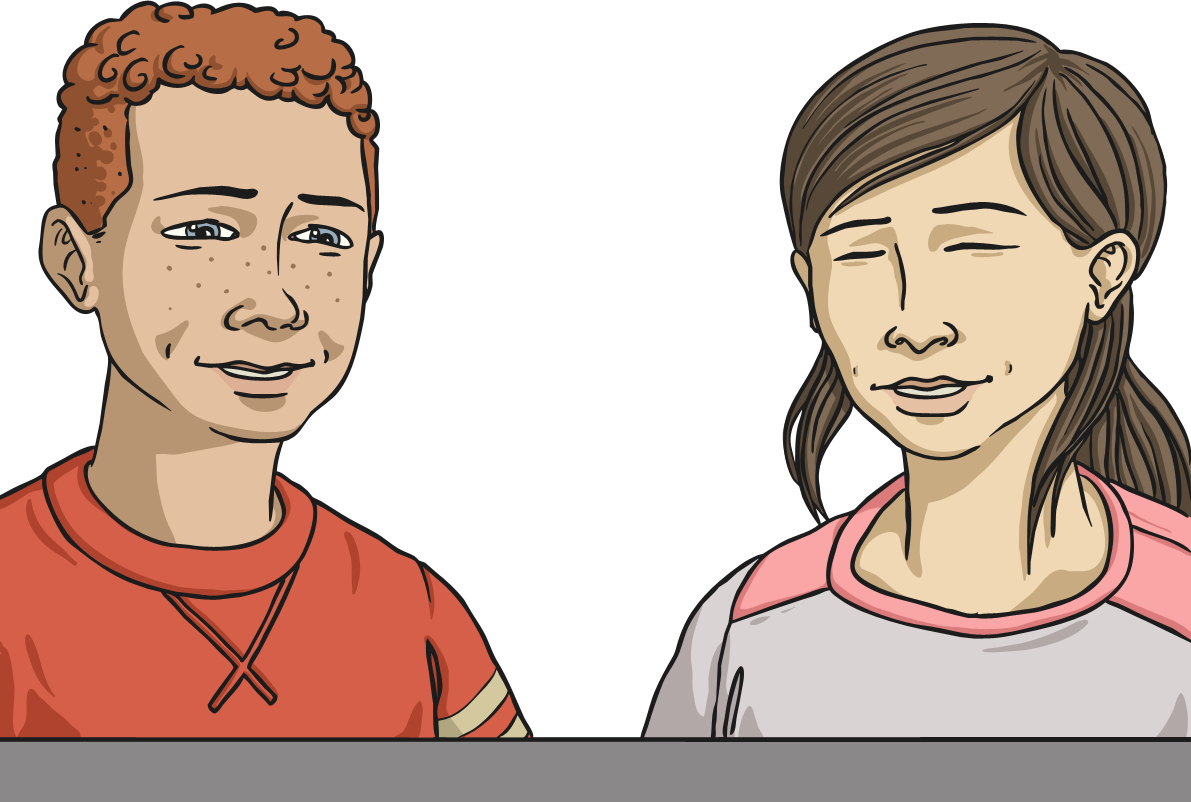 e
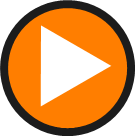 o
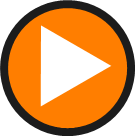 Allons Jour!(Let’s Play a Game!)
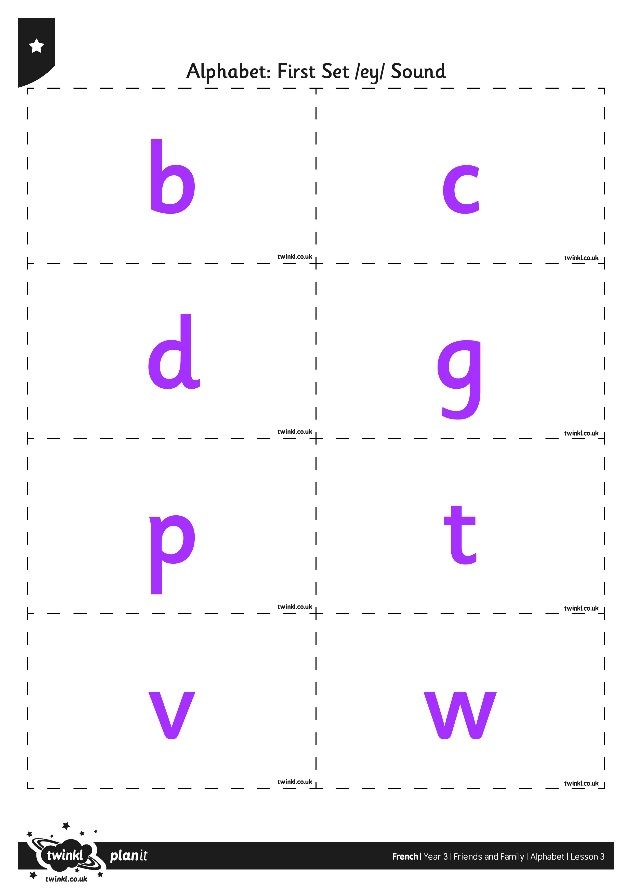 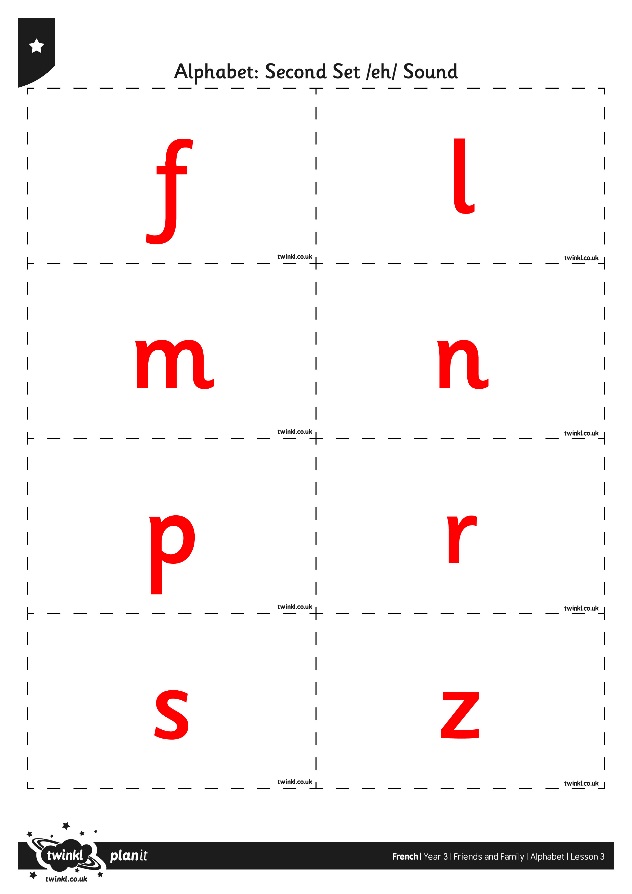 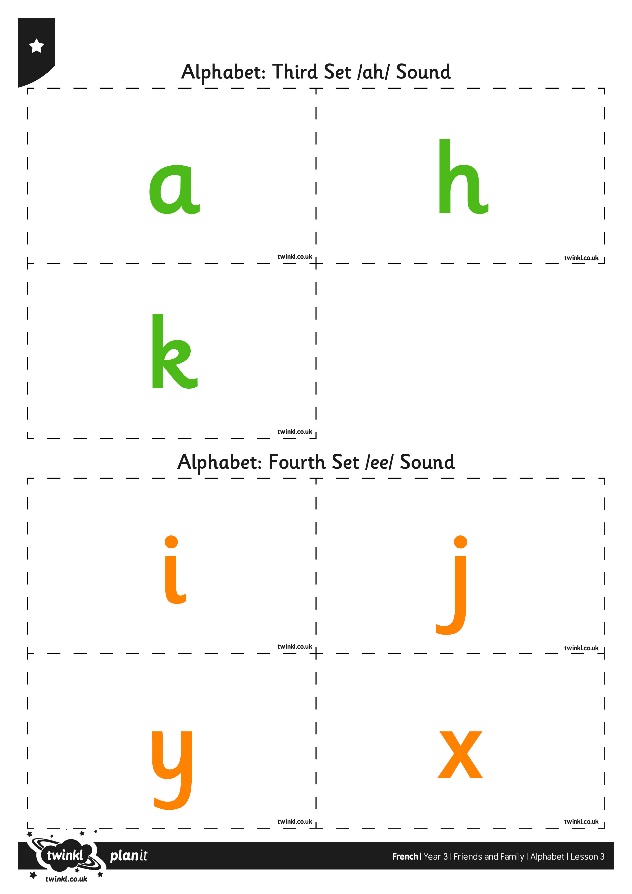 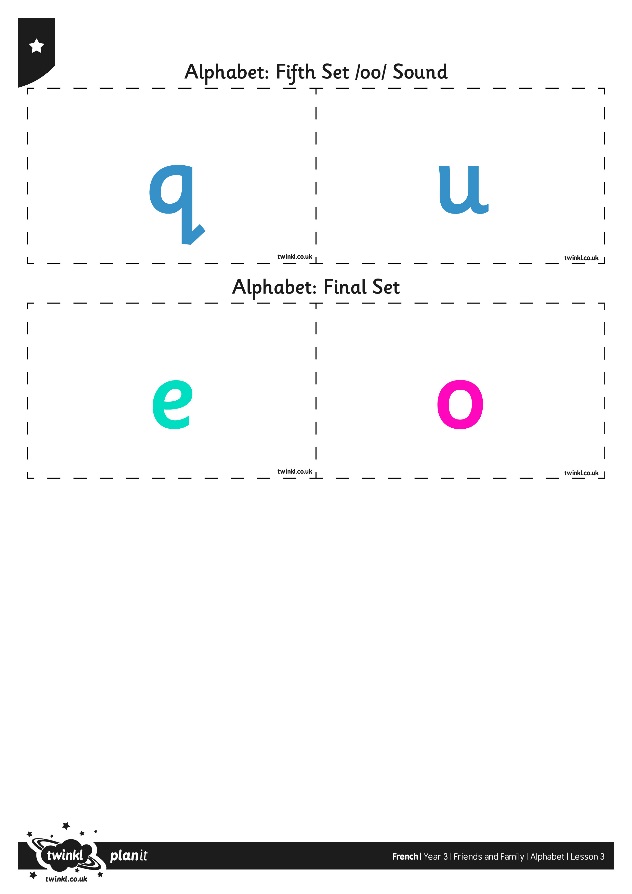 Aim
I can recognise and repeat sounds and words with increasing accuracy. 
I can use songs or rhymes to help me remember new language.
Success Criteria
I can listen carefully to modelled pronunciation.
I can copy what I hear.
I can use a familiar tune to recall new sounds.
I can join in with a song to practise new language